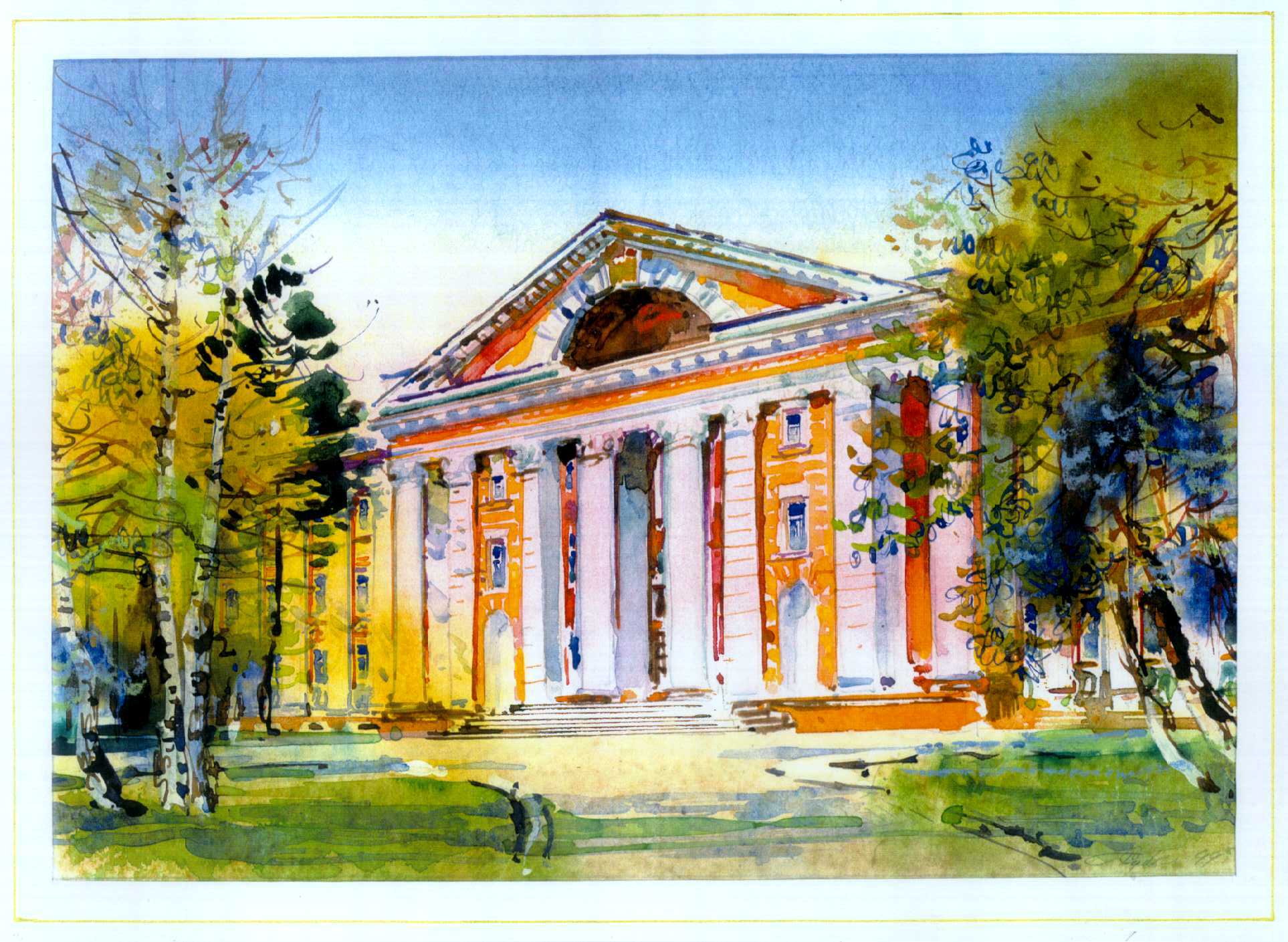 Уральский институт ГПС МЧС России
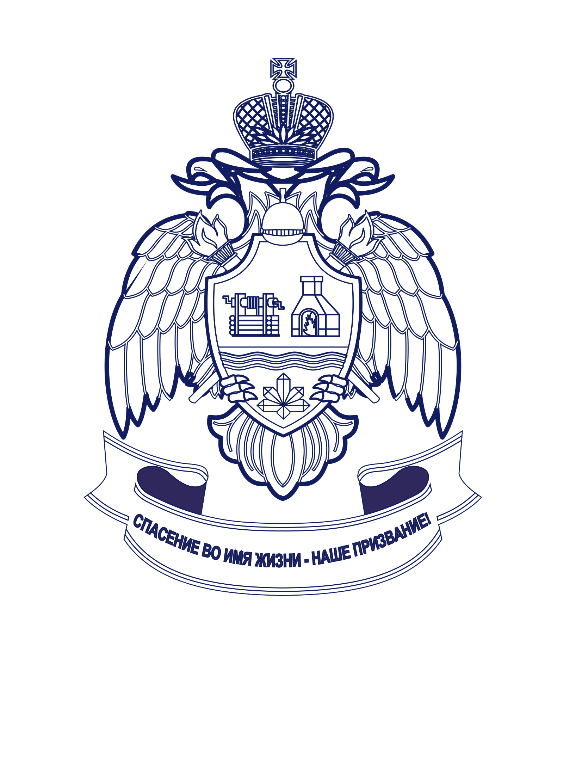 г. Екатеринбург
1
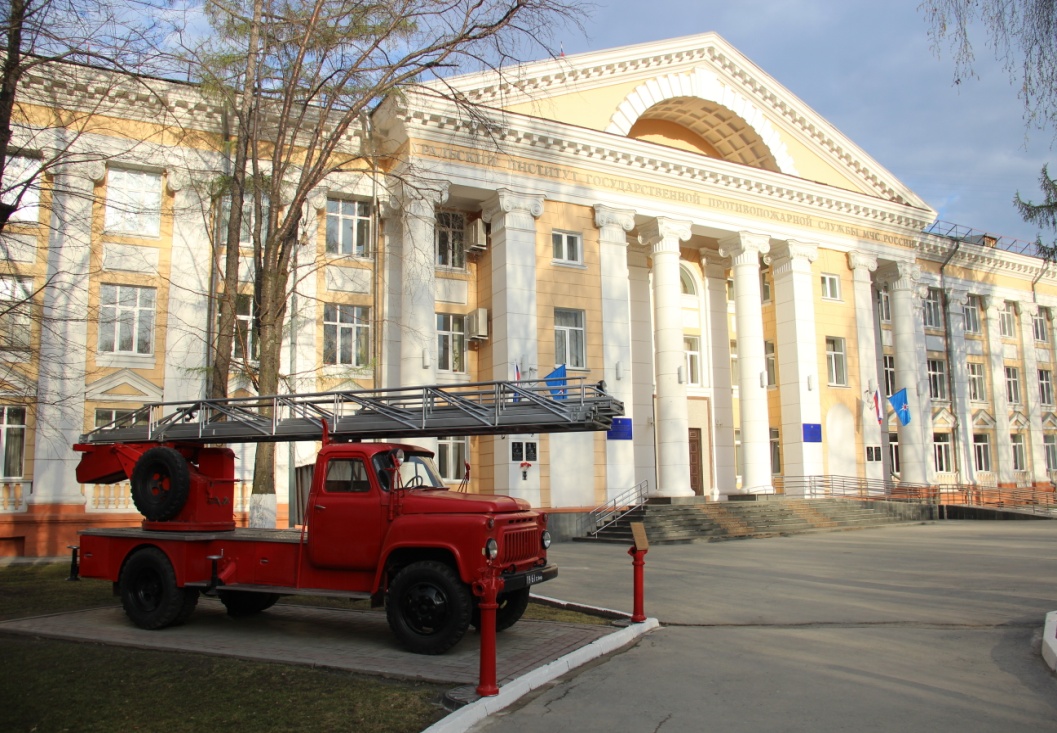 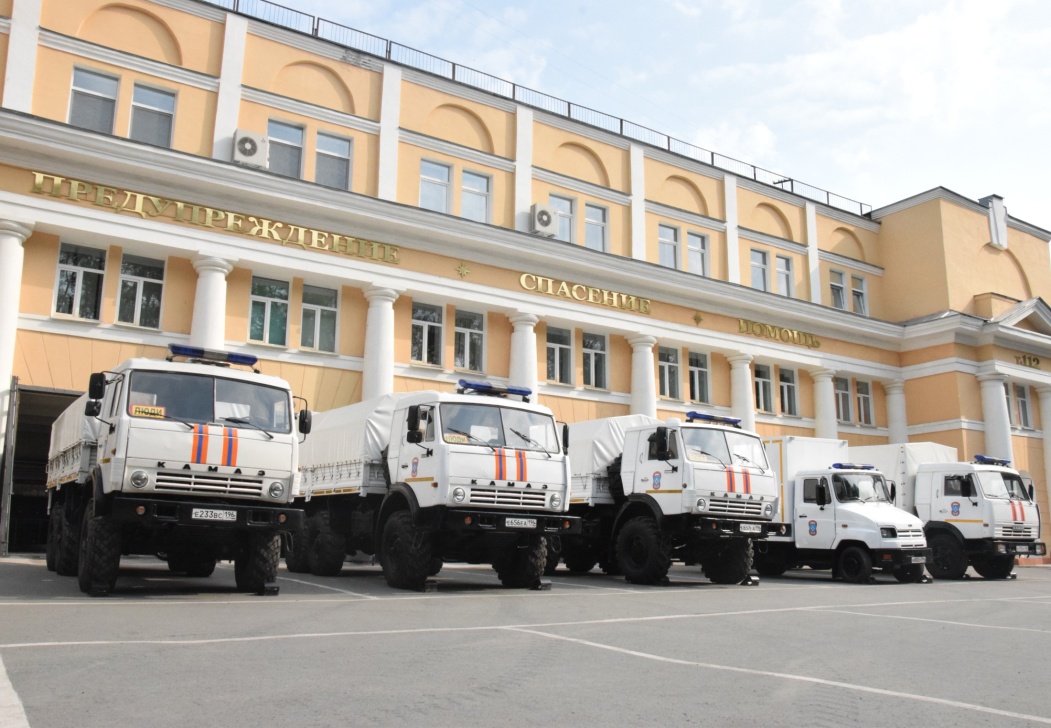 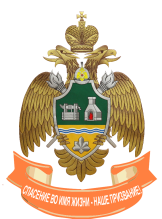 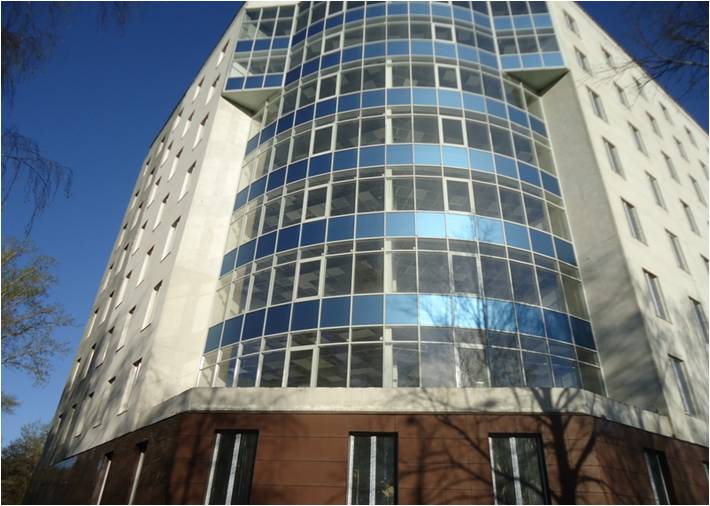 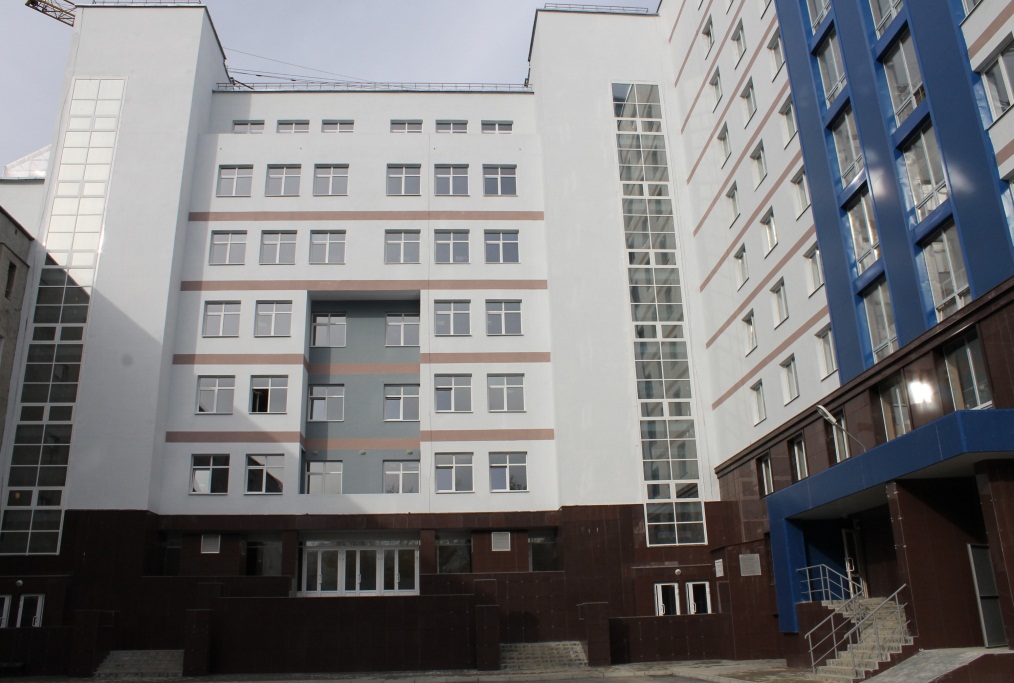 УРАЛЬСКИЙ ИНСТИТУТ ГПС МЧС РОССИИ 2023 | Учебные корпуса
2
Материально-техническая база
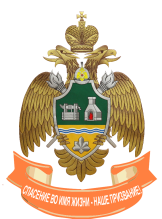 19 Лекционных аудиторий
33 Учебных аудиторий
7 Учебно-методических кабинетов
7 Компьютерных классов (в том числе учебный ЦУКС, аудитория оценки рисков, класс дипломного проектирования)
12 Лабораторий
2 Лингафонных кабинета 
Центр подготовки персонала системы «112»
3 Интерактивных комплекса
8 Специальных кабинетов (в т.ч. специализированная библиотека)
Библиотека, читальные залы на 42 посадочных места
Учебно-спортивный манеж с учебной башней на 4 дорожки
Спортивный зал
Учебно-тренировочные комплексы подготовки пожарных-спасателей
База ГДЗС
Силовой городок
Спортивный комплекс
УРАЛЬСКИЙ ИНСТИТУТ ГПС МЧС РОССИИ 2023 | Учебные корпуса
3
Интерактивные комплексы
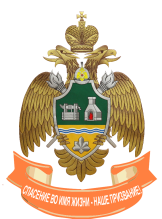 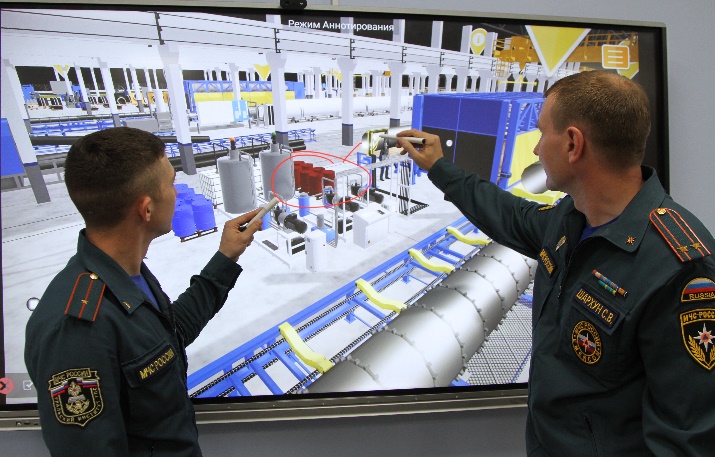 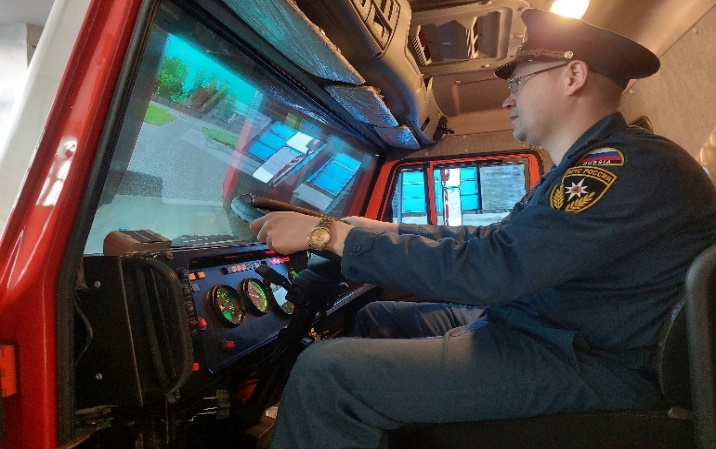 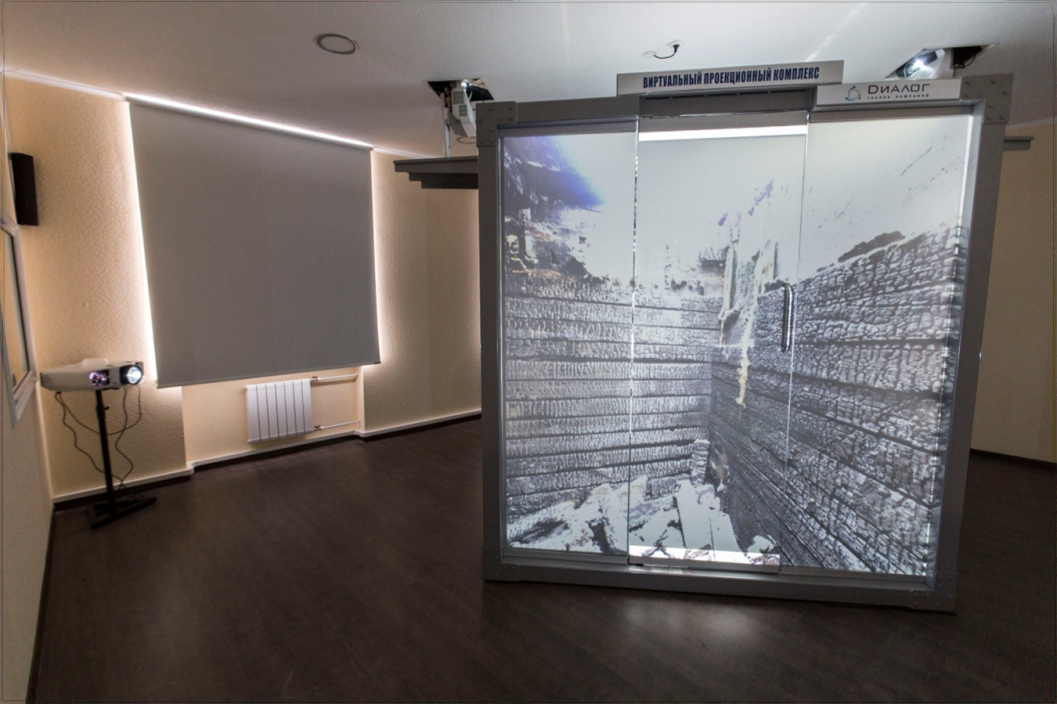 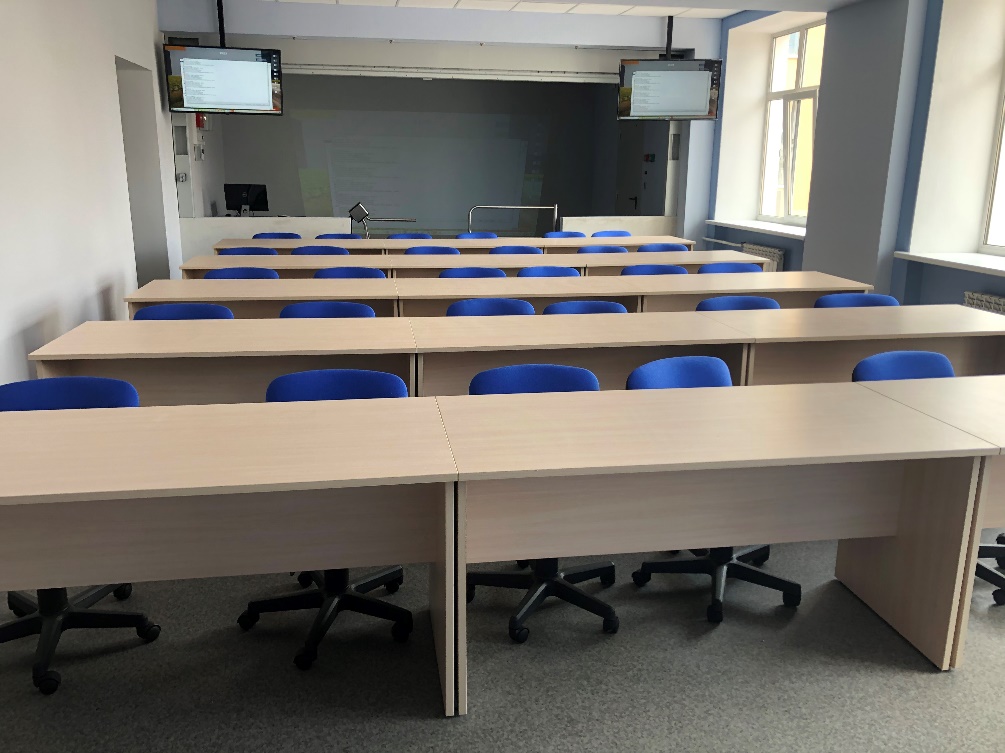 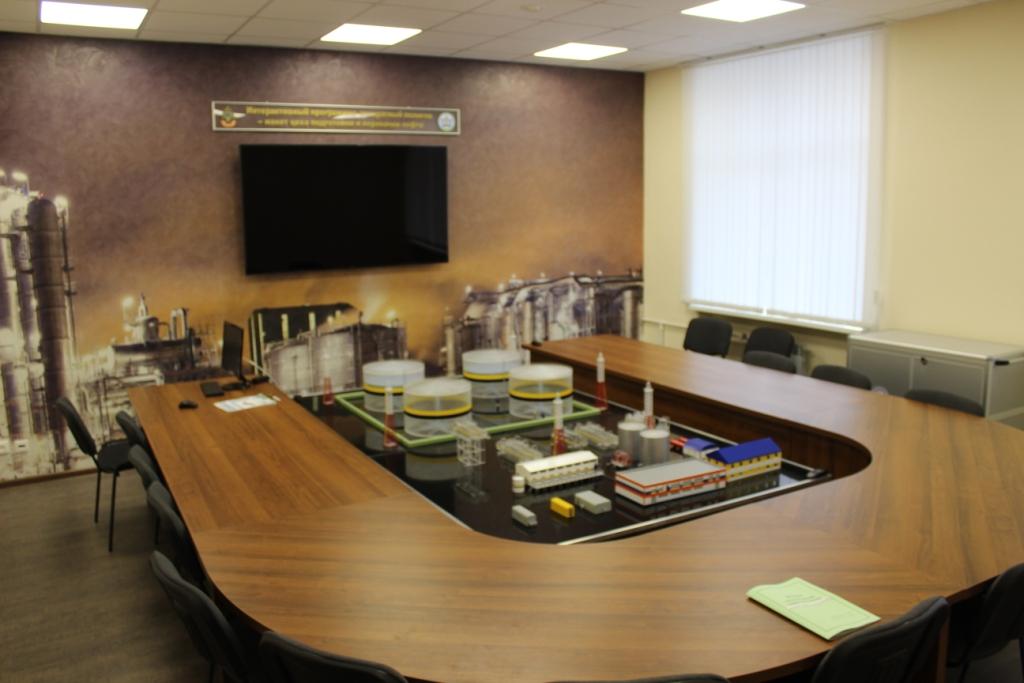 УРАЛЬСКИЙ ИНСТИТУТ ГПС МЧС РОССИИ 20223| Материально-техническая база
4
Учебные лаборатории
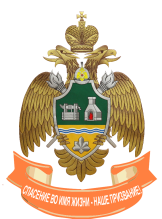 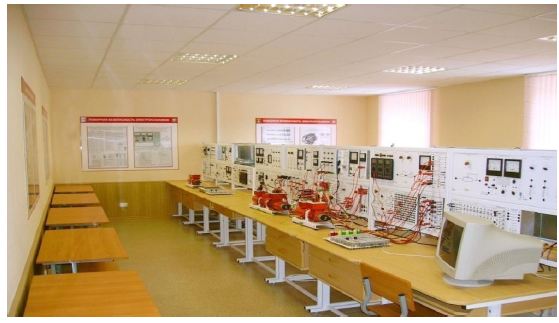 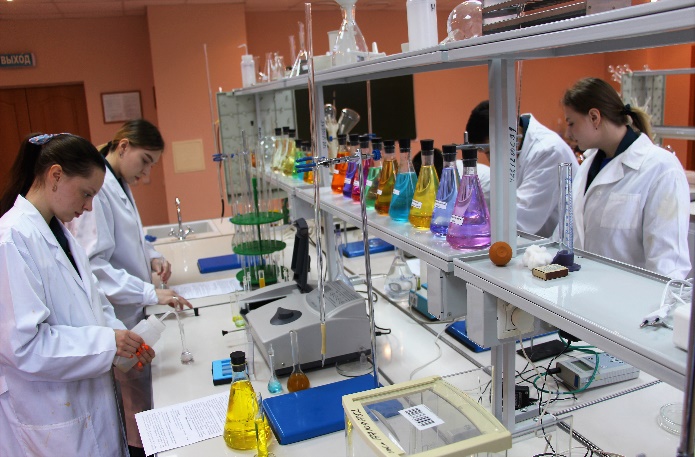 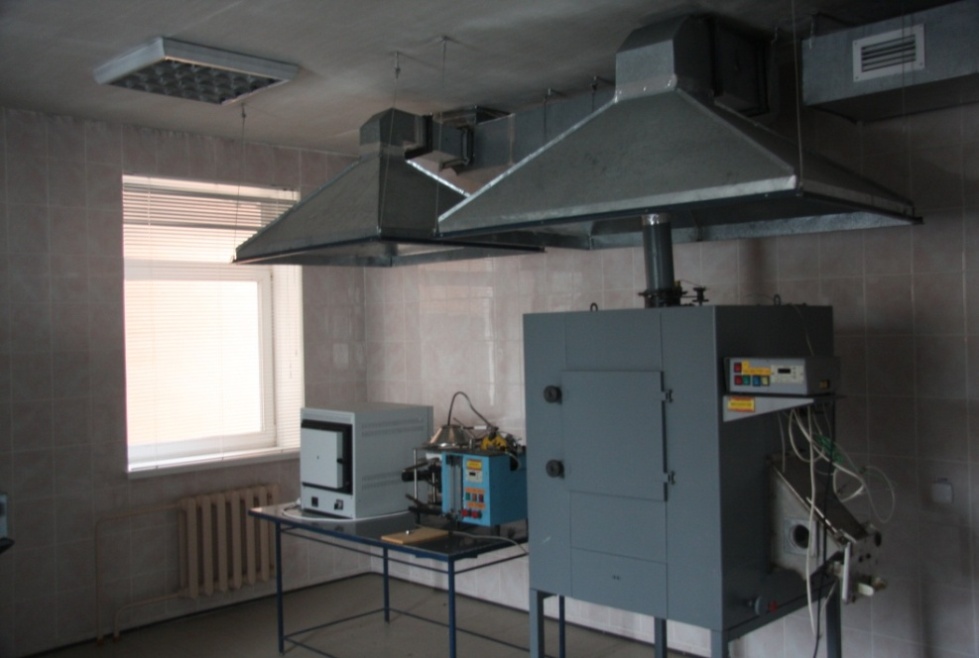 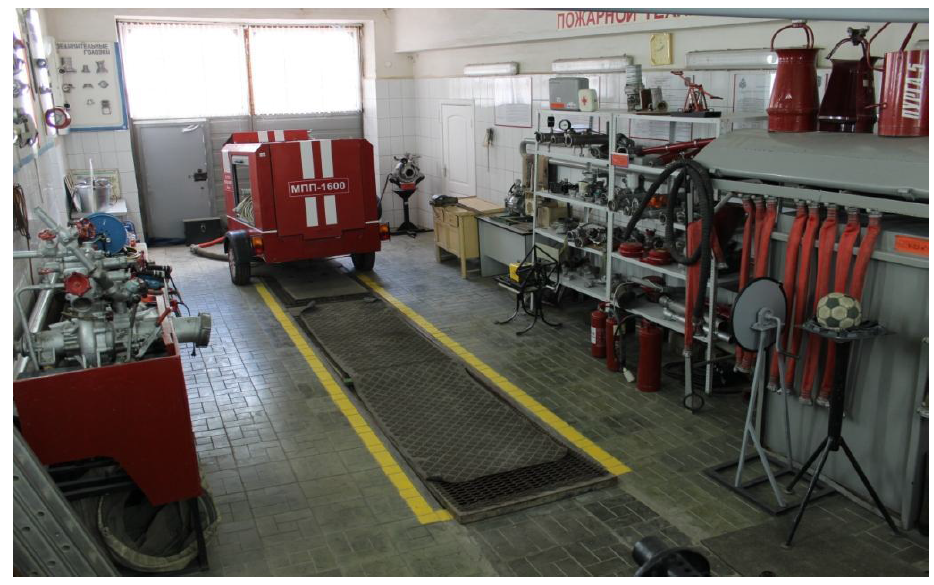 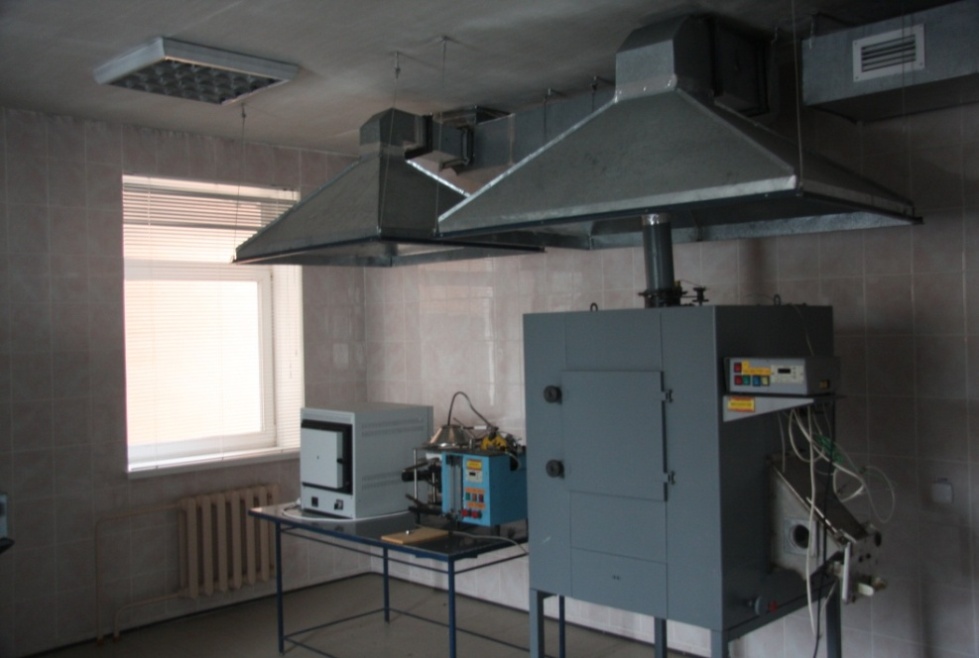 УРАЛЬСКИЙ ИНСТИТУТ ГПС МЧС РОССИИ 20223| Материально-техническая база
5
Специальные кабинеты
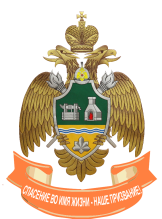 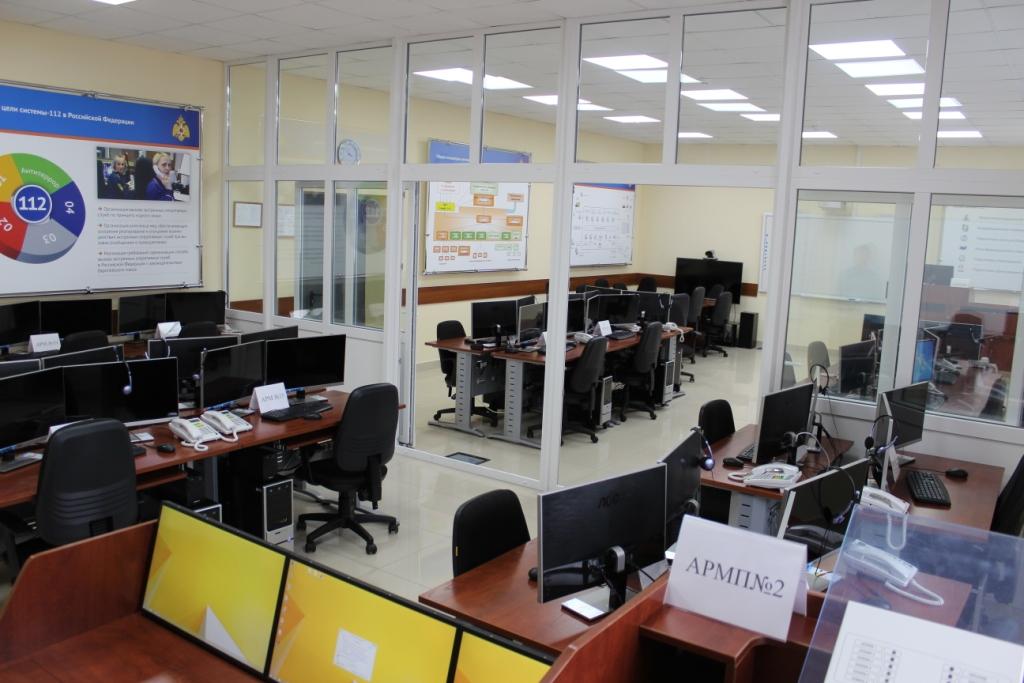 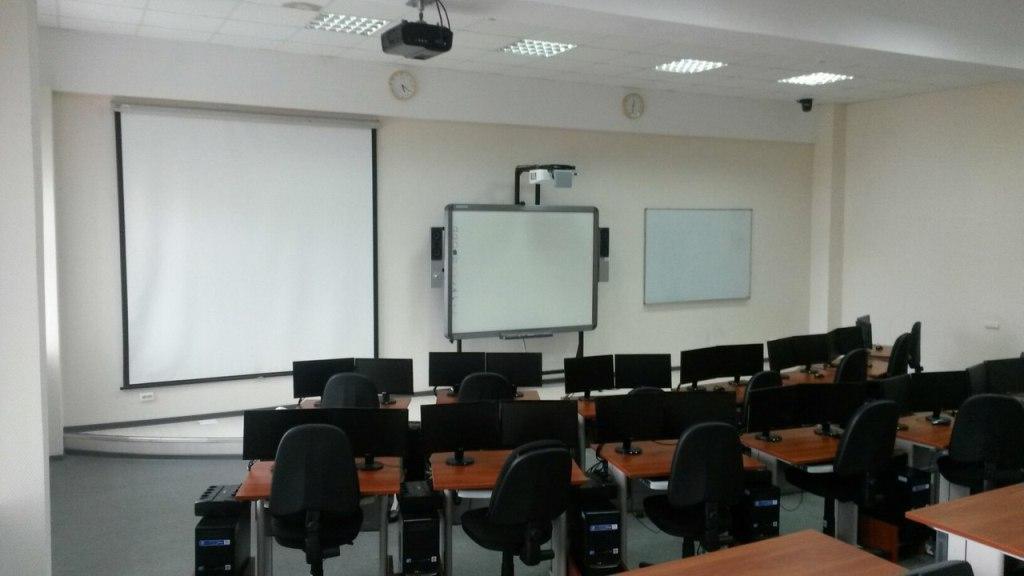 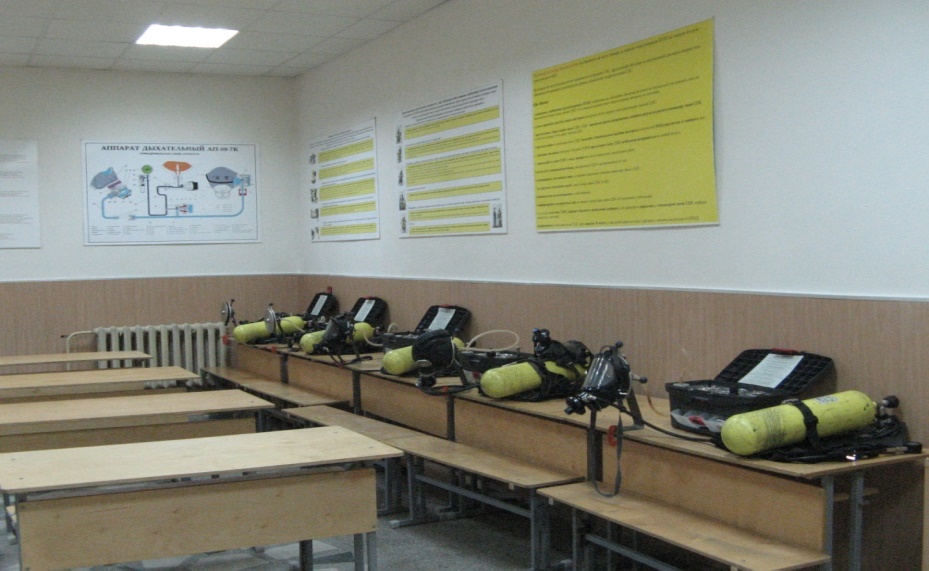 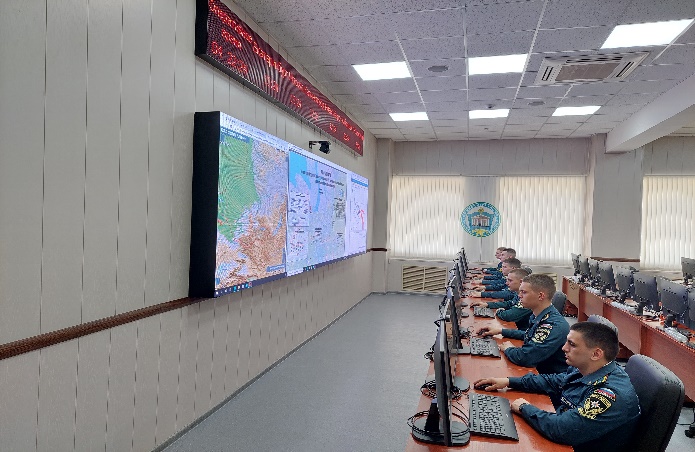 УРАЛЬСКИЙ ИНСТИТУТ ГПС МЧС РОССИИ 20223| Материально-техническая база
6
Лекционные аудитории
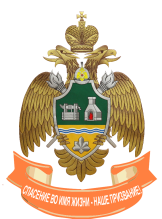 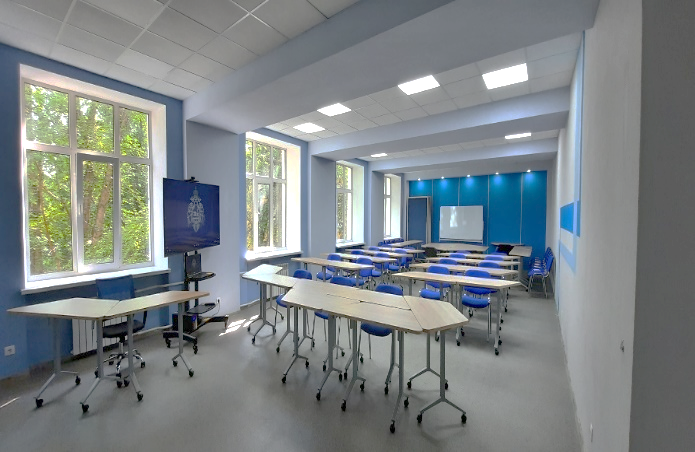 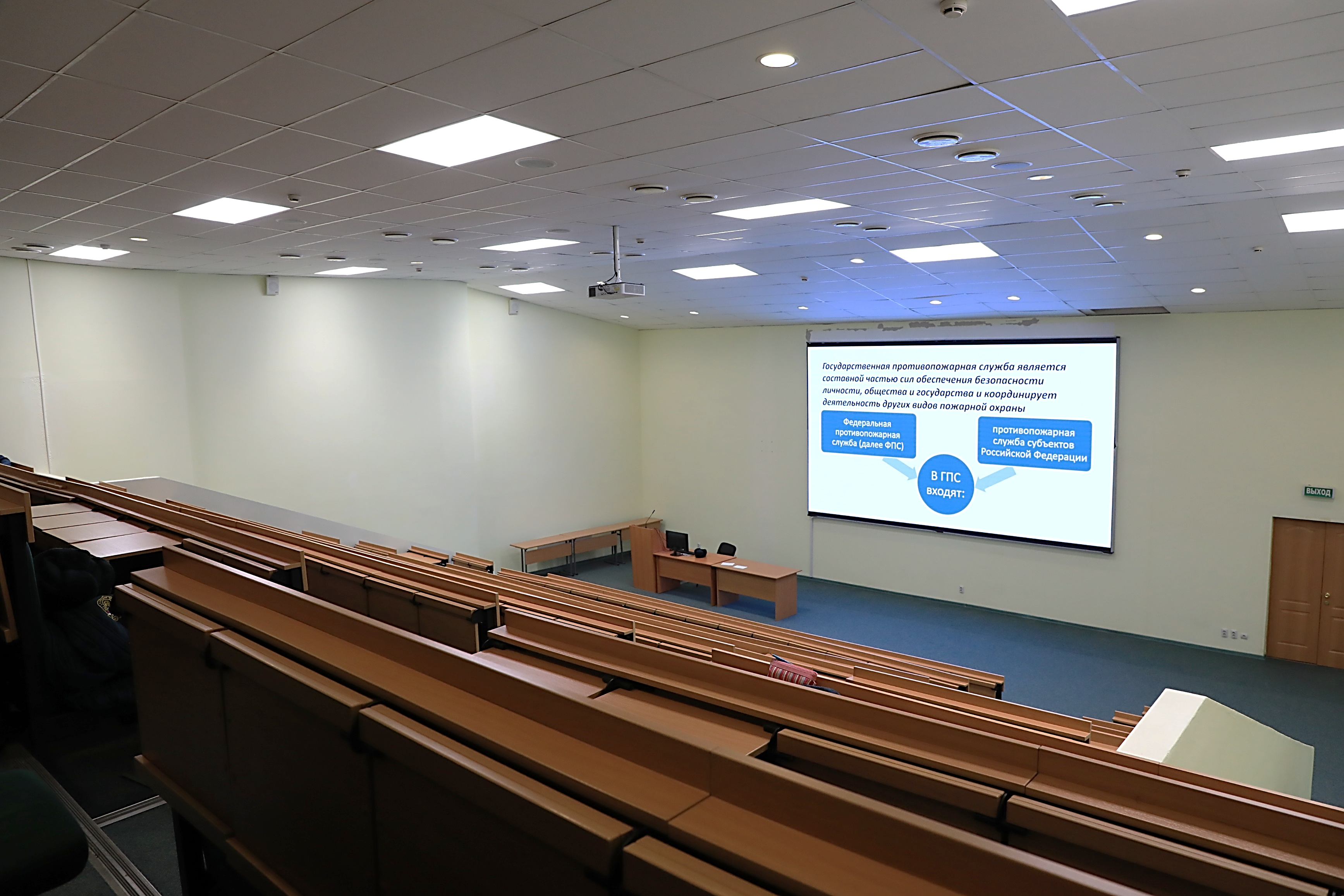 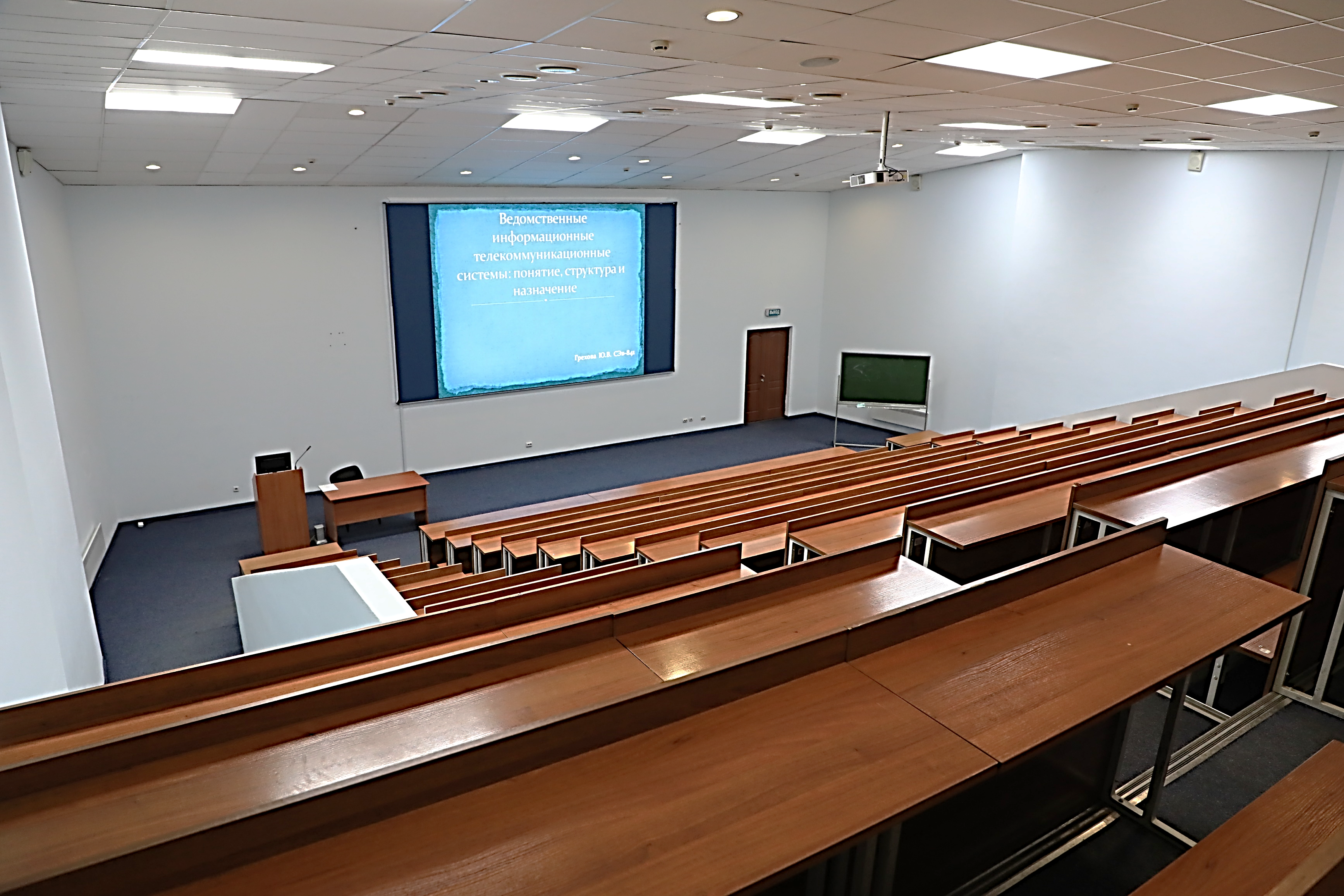 УРАЛЬСКИЙ ИНСТИТУТ ГПС МЧС РОССИИ 20223| Материально-техническая база
7
Библиотека
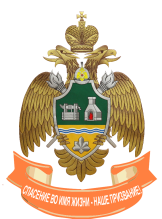 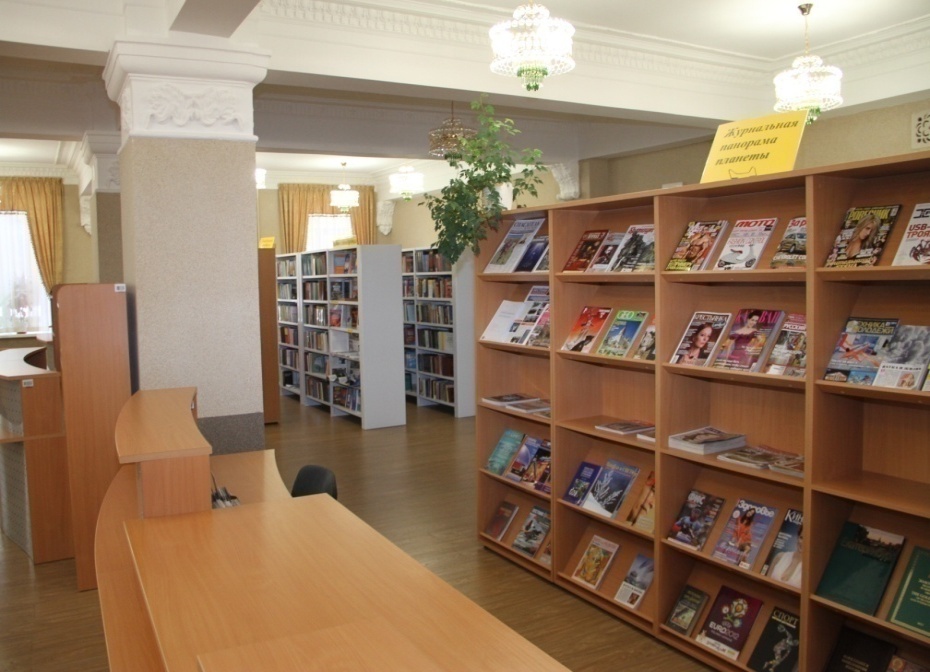 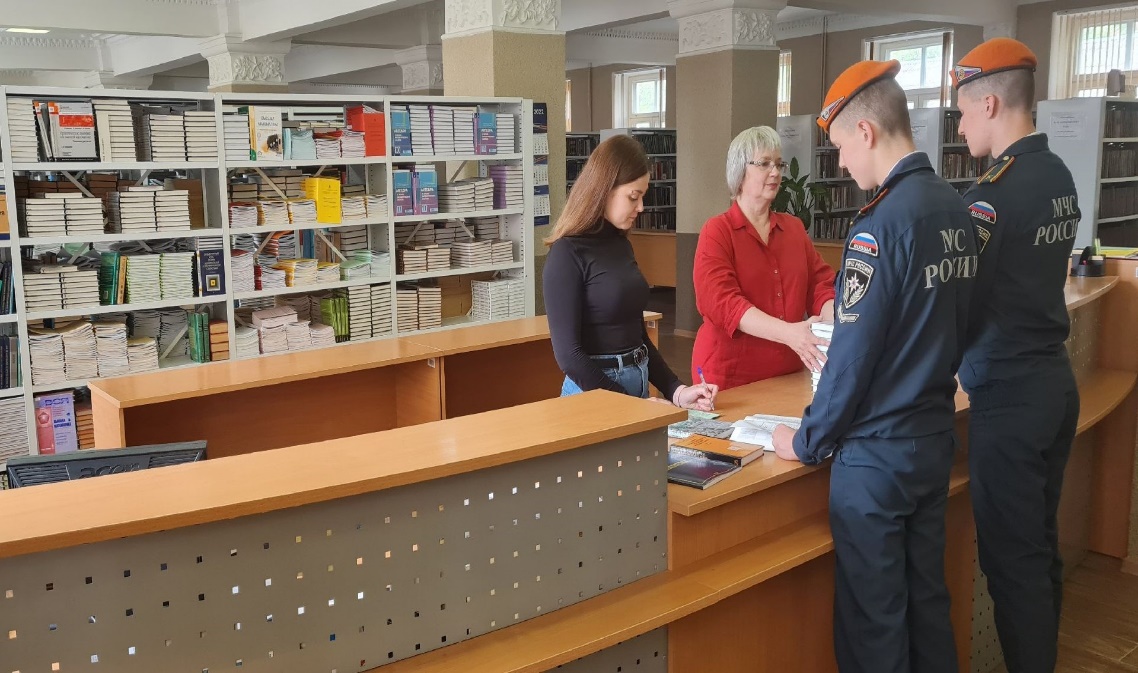 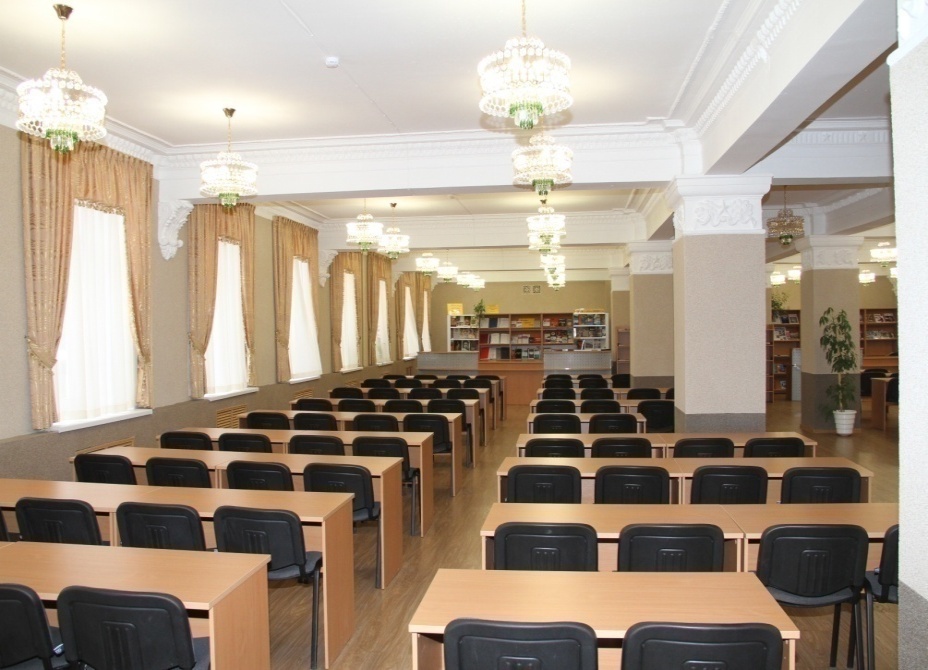 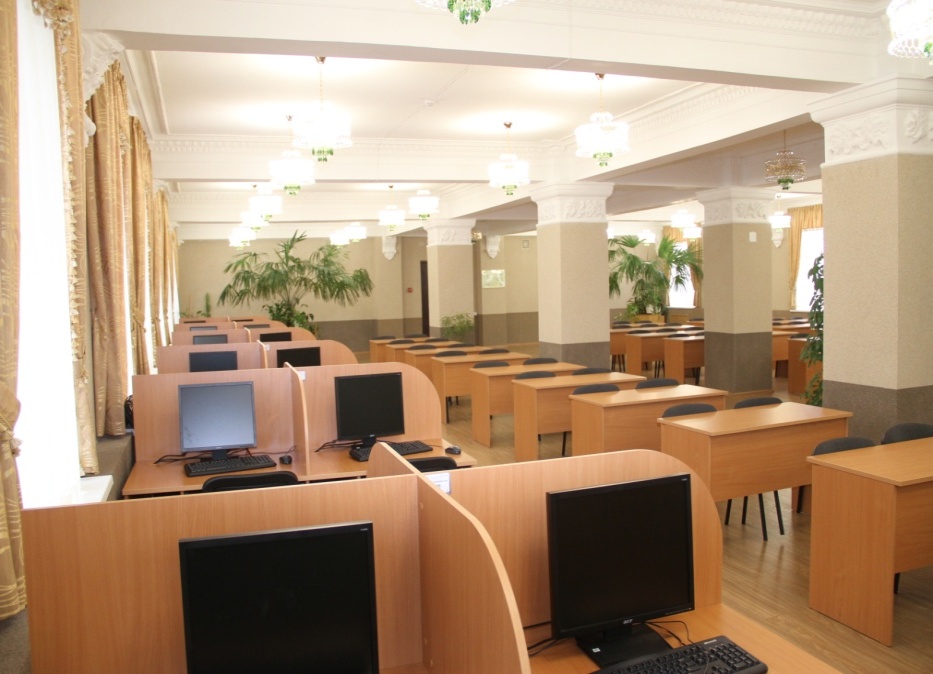 УРАЛЬСКИЙ ИНСТИТУТ ГПС МЧС РОССИИ 20223| Материально-техническая база
8
Учебно-спортивный манеж с учебной башней на 4 дорожки и спортивный зал
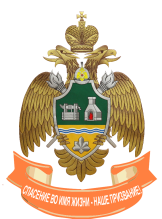 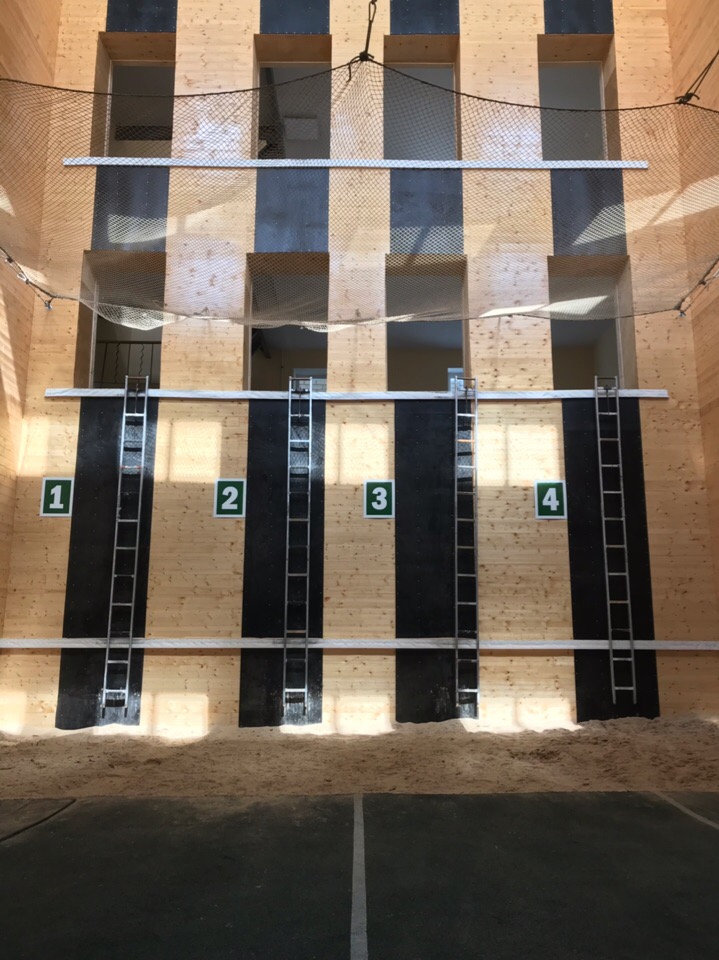 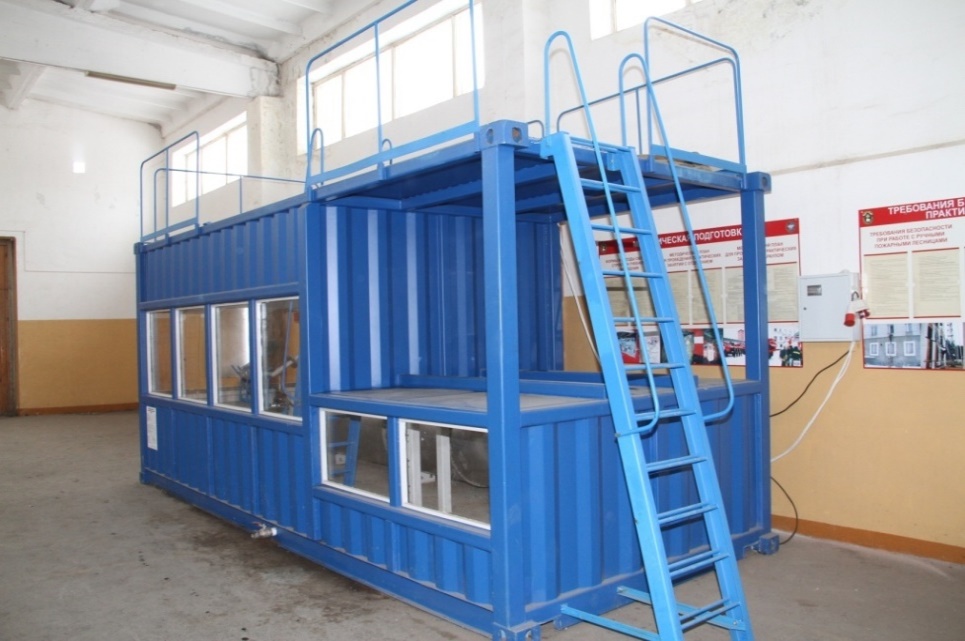 УРАЛЬСКИЙ ИНСТИТУТ ГПС МЧС РОССИИ 20223| Материально-техническая база
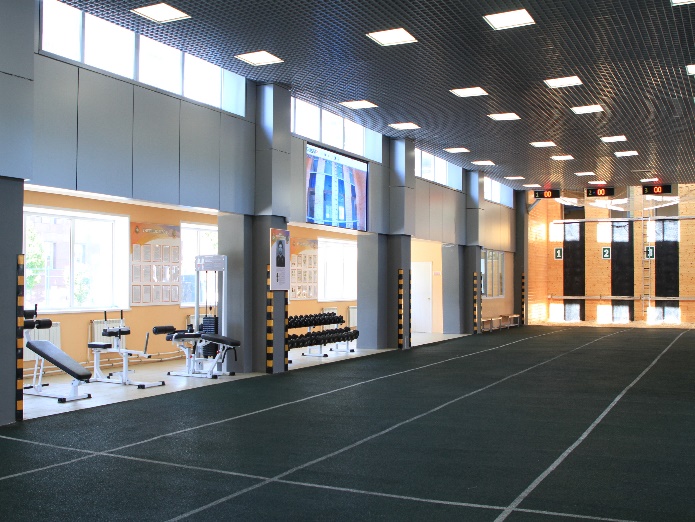 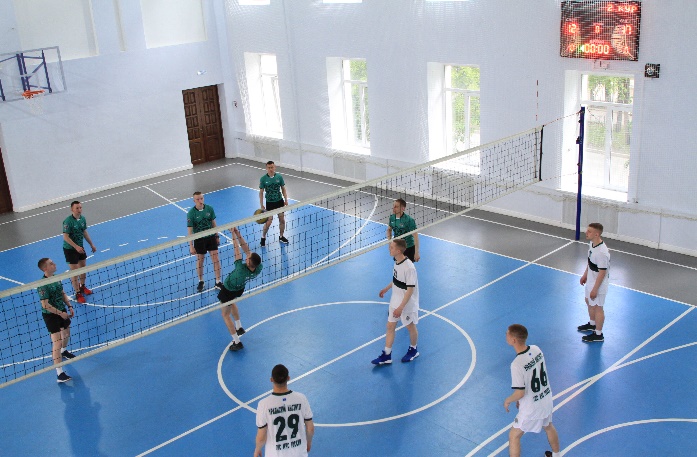 9
Учебно – спортивный полигон 
д. Большое Седельниково
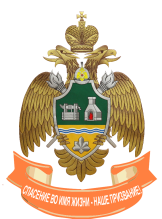 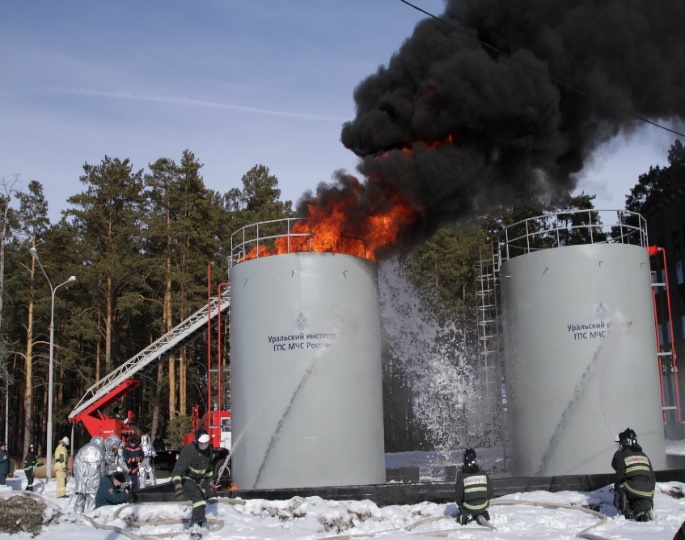 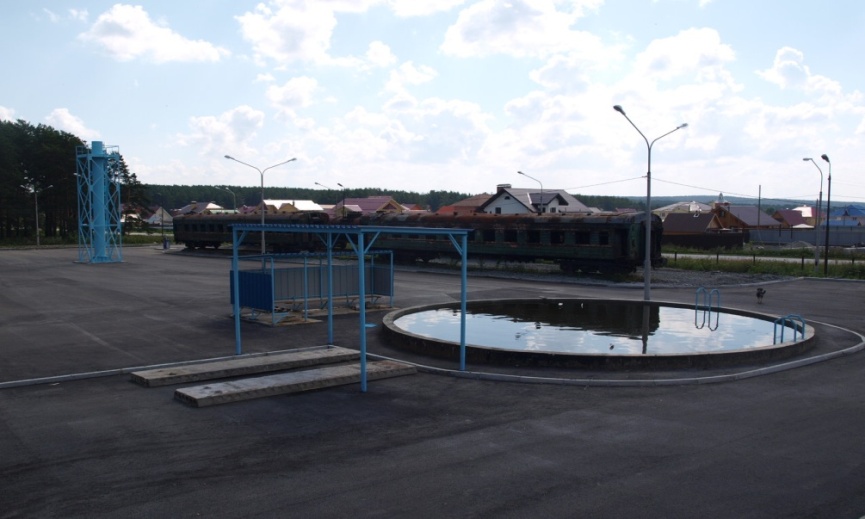 УРАЛЬСКИЙ ИНСТИТУТ ГПС МЧС РОССИИ 20223| Материально-техническая база
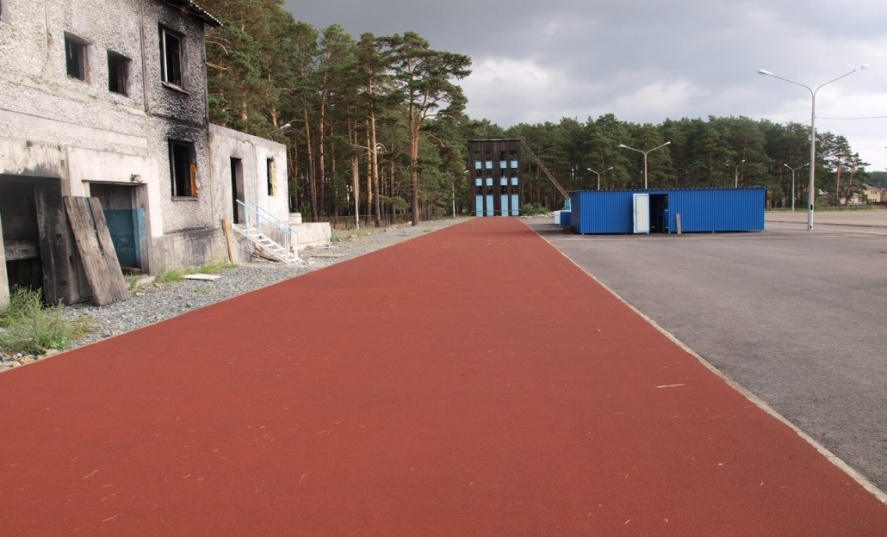 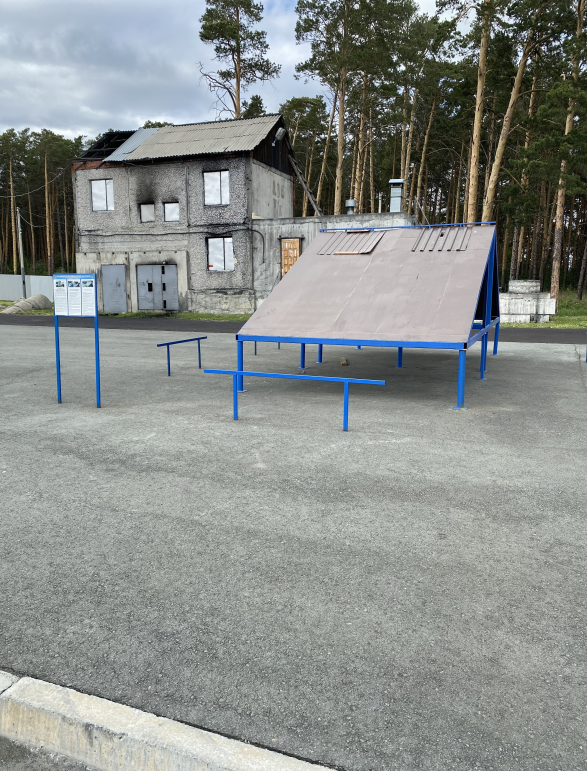 10
Основная и специальная техника
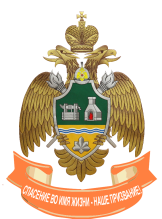 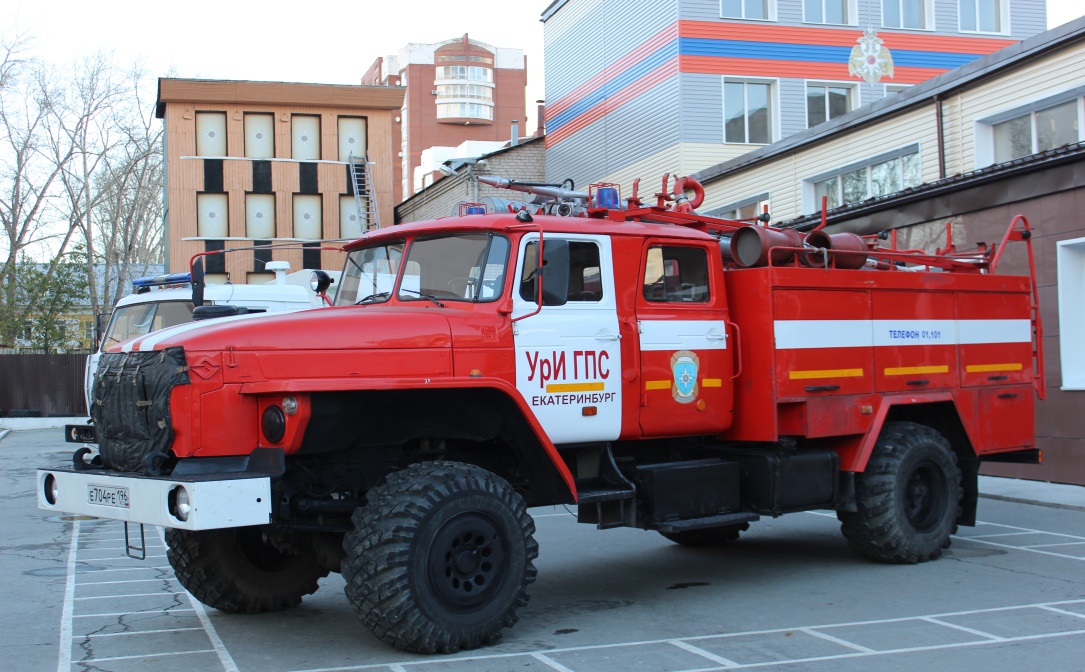 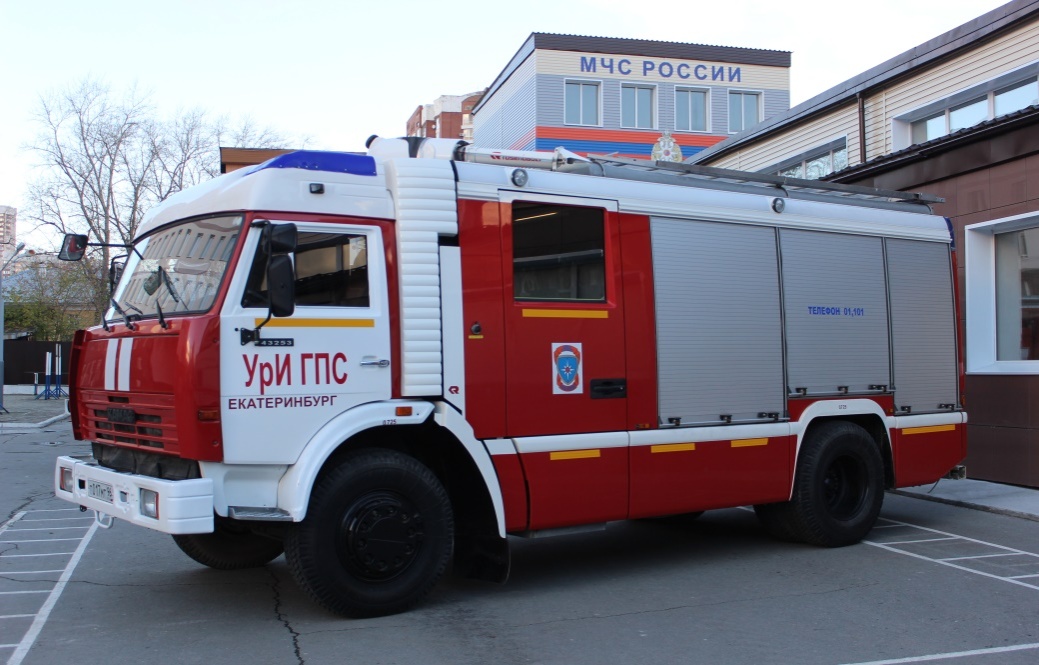 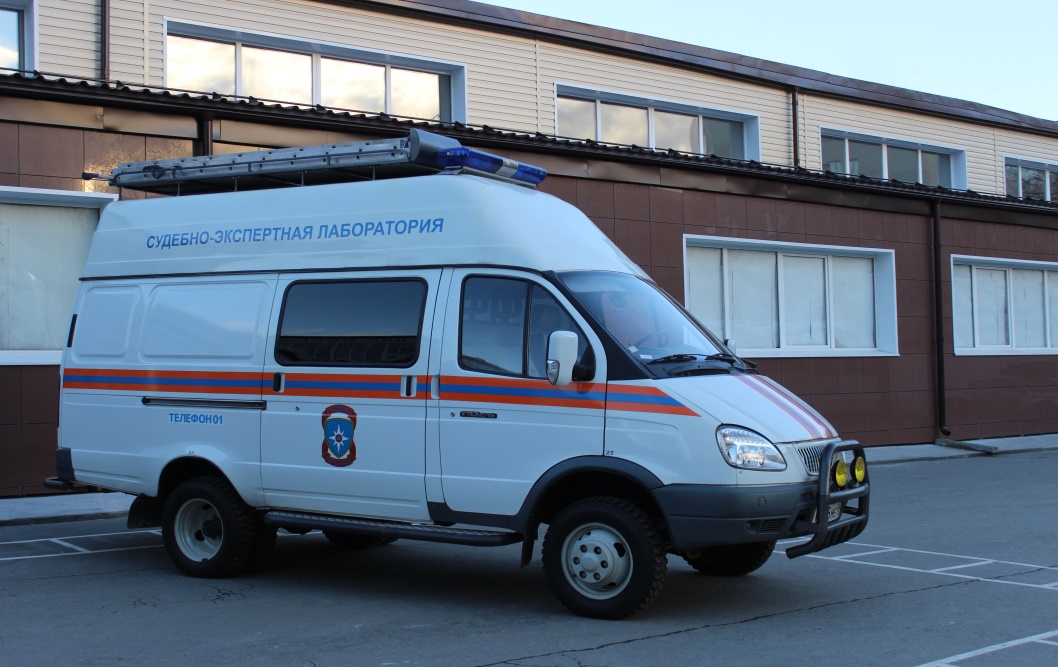 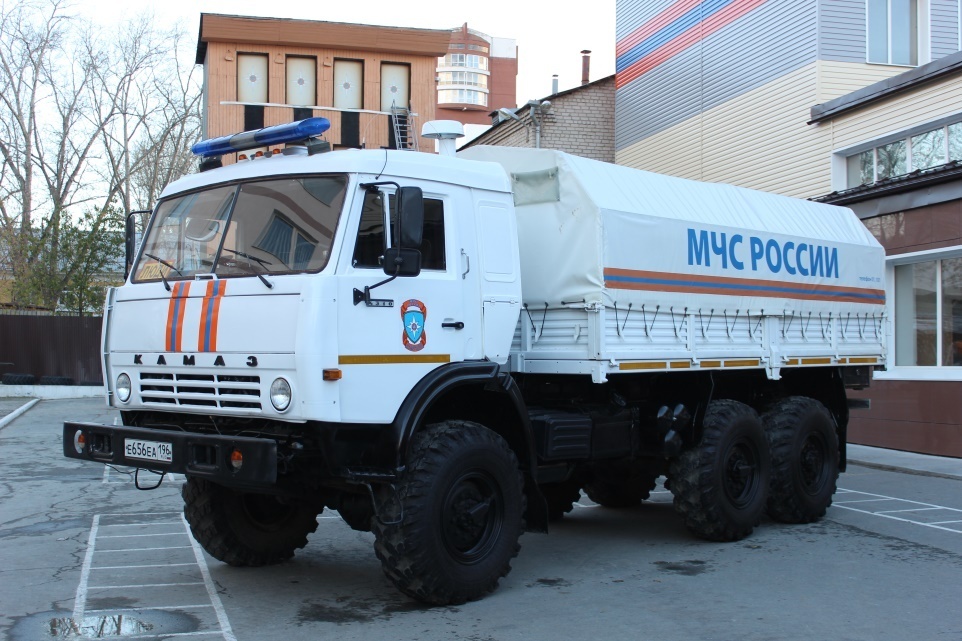 УРАЛЬСКИЙ ИНСТИТУТ ГПС МЧС РОССИИ 20223| Материально-техническая база
11
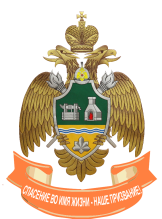 Отработка практических навыков подготовки газодымозащитников
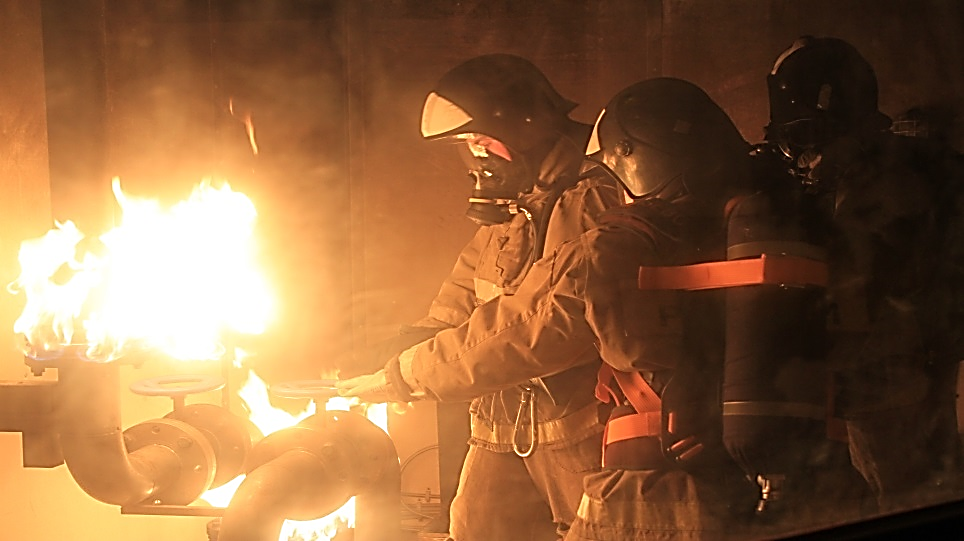 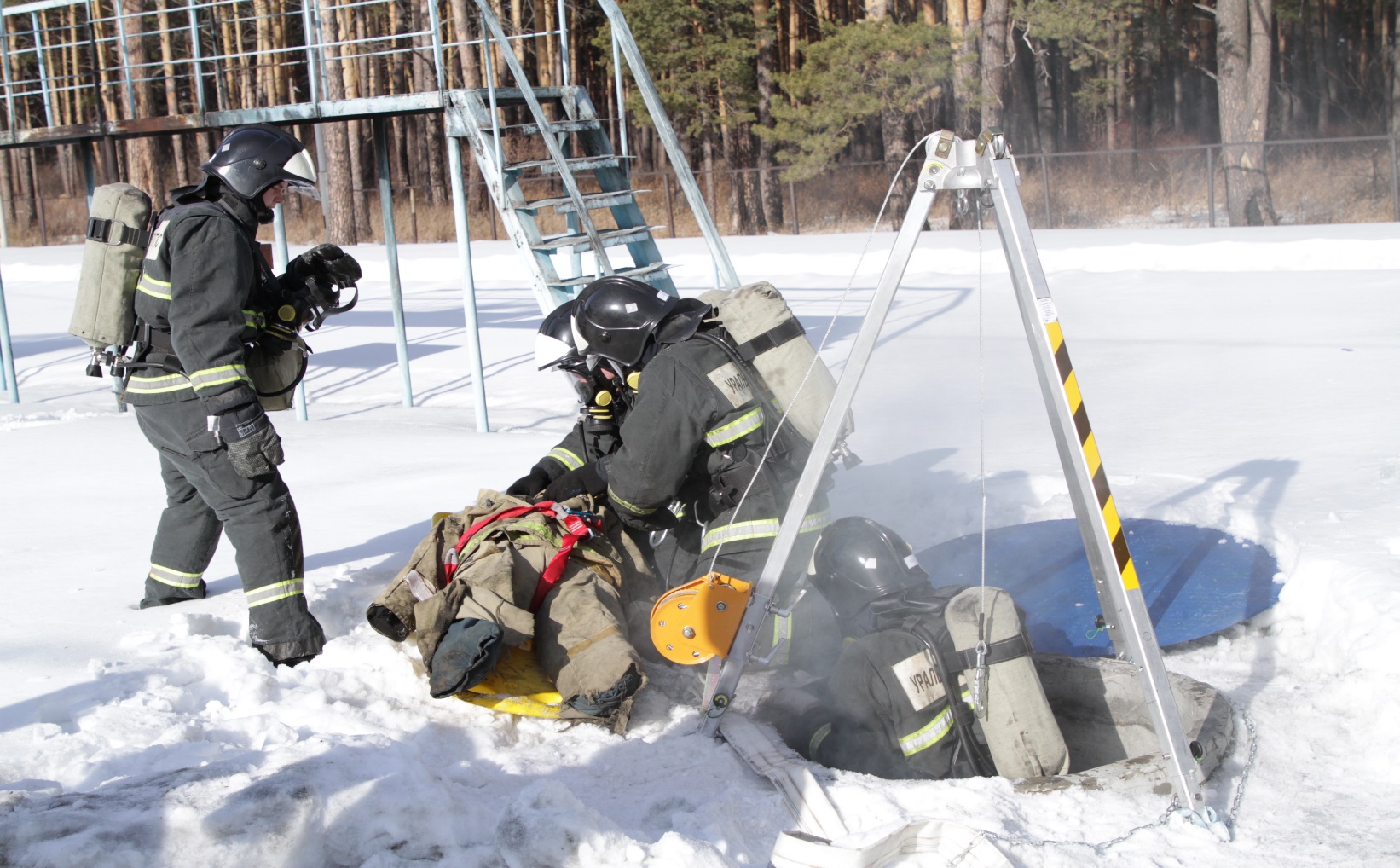 УРАЛЬСКИЙ ИНСТИТУТ ГПС МЧС РОССИИ 20223| Материально-техническая база
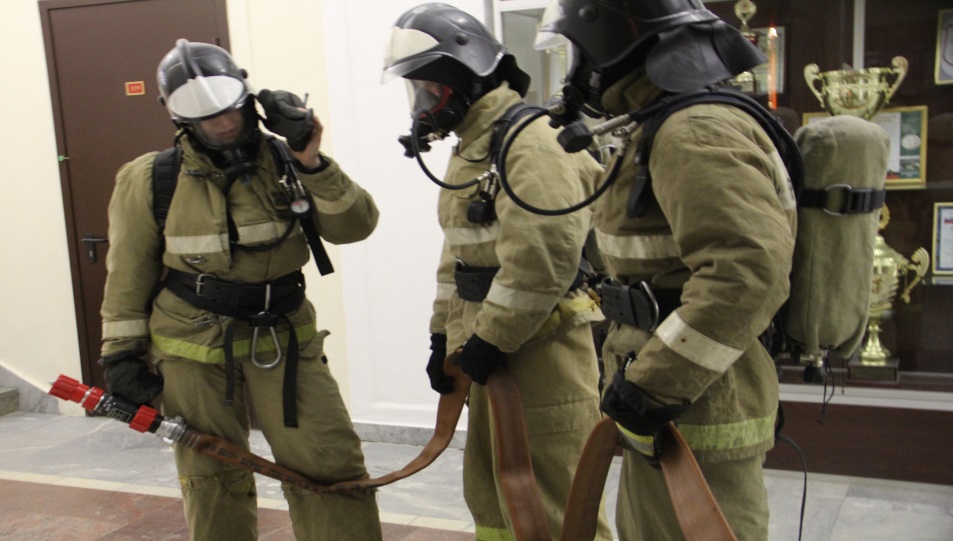 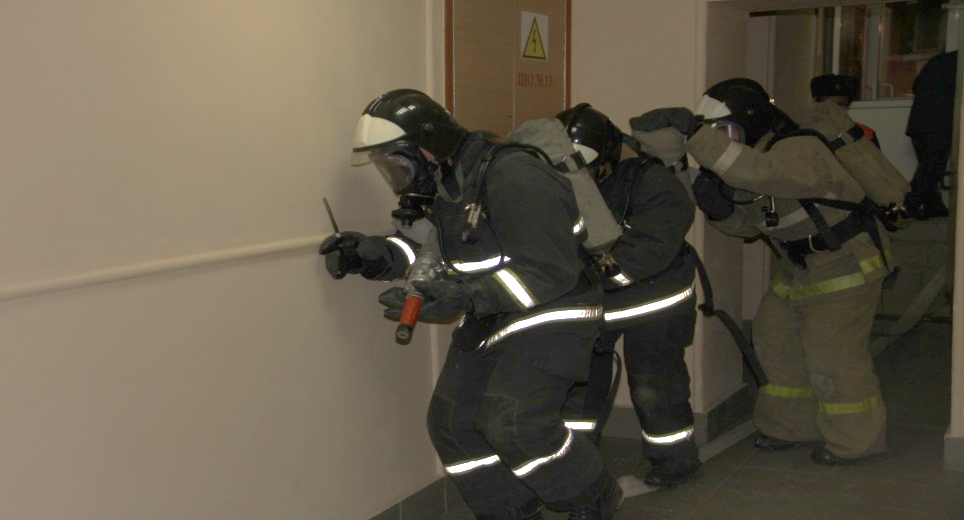 12
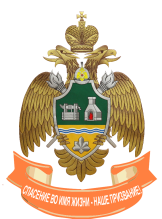 Отработка тактических действий при ликвидации ЧС
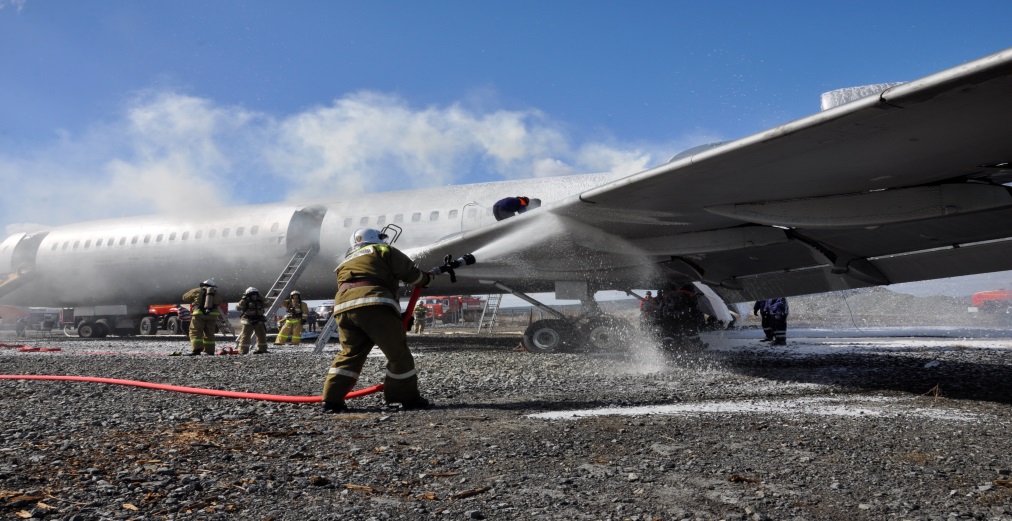 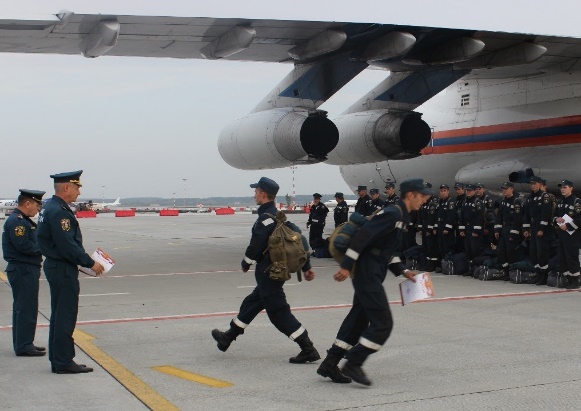 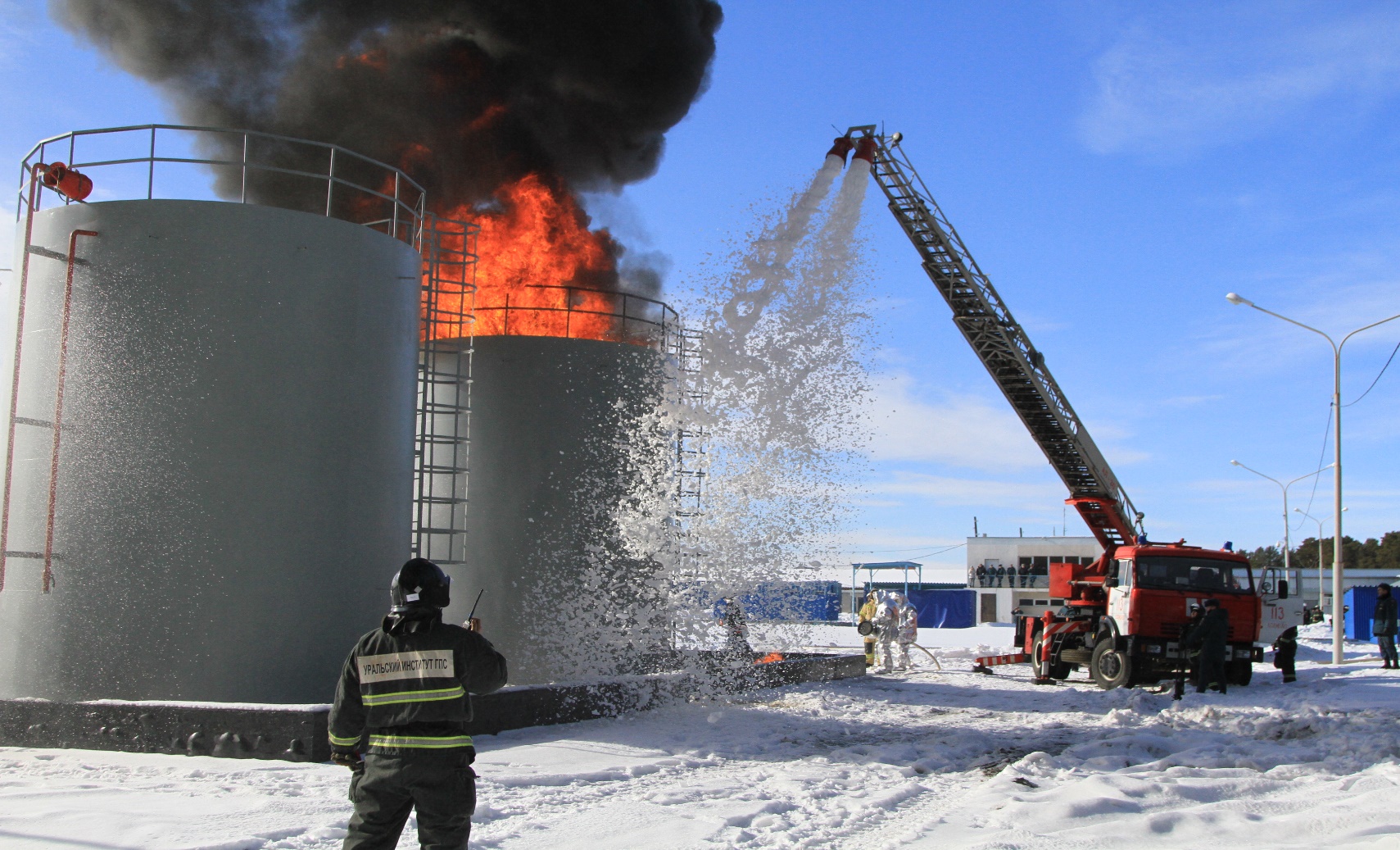 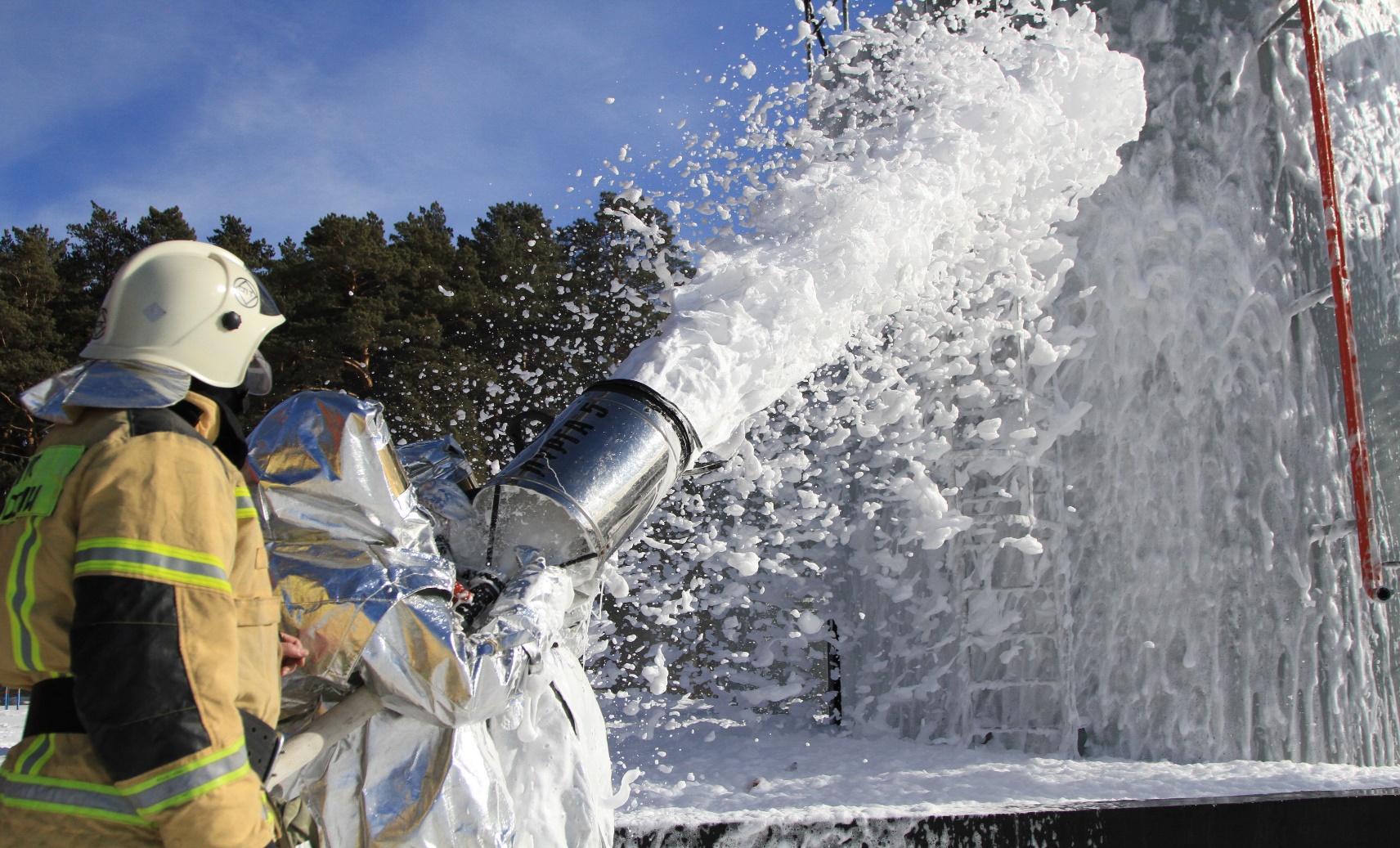 УРАЛЬСКИЙ ИНСТИТУТ ГПС МЧС РОССИИ 20223| Материально-техническая база
13
Торжественные мероприятия
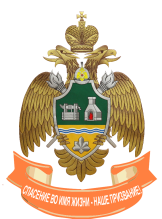 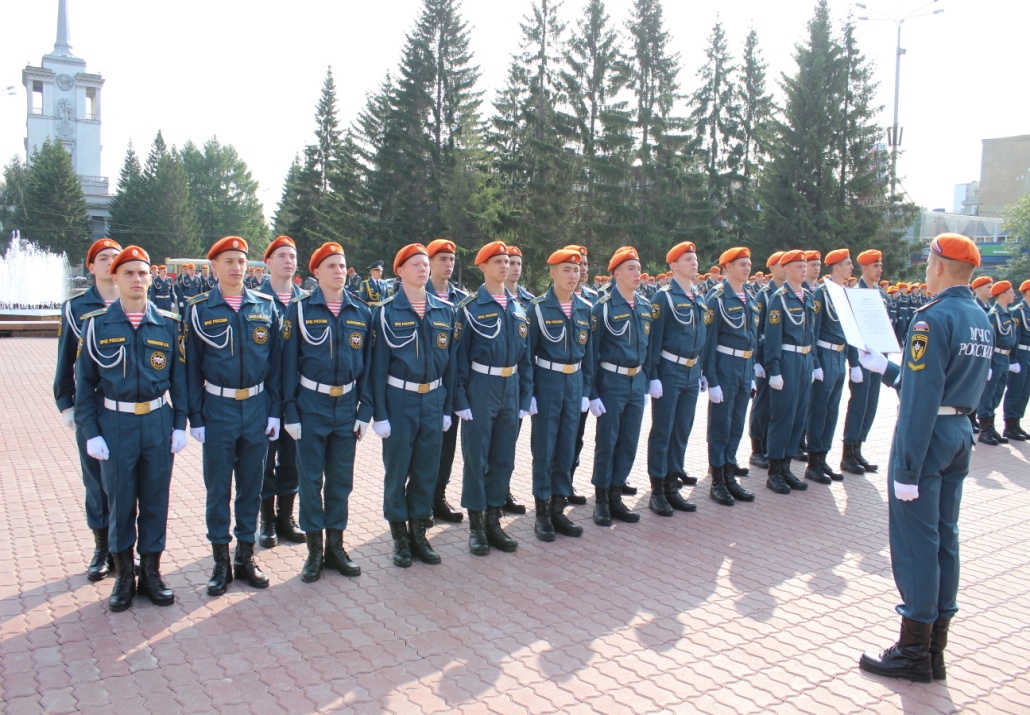 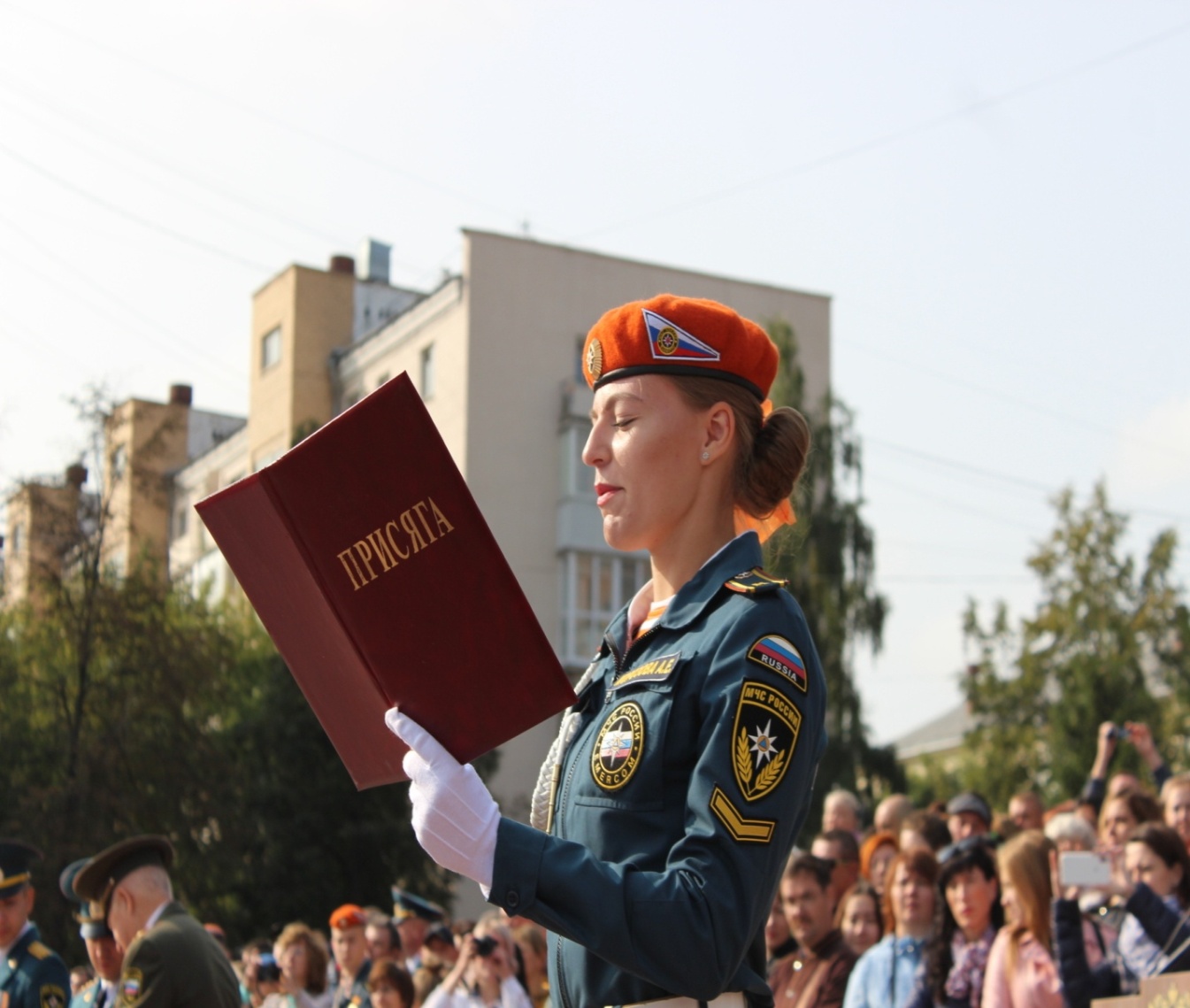 УРАЛЬСКИЙ ИНСТИТУТ ГПС МЧС РОССИИ 2023 | Мероприятия
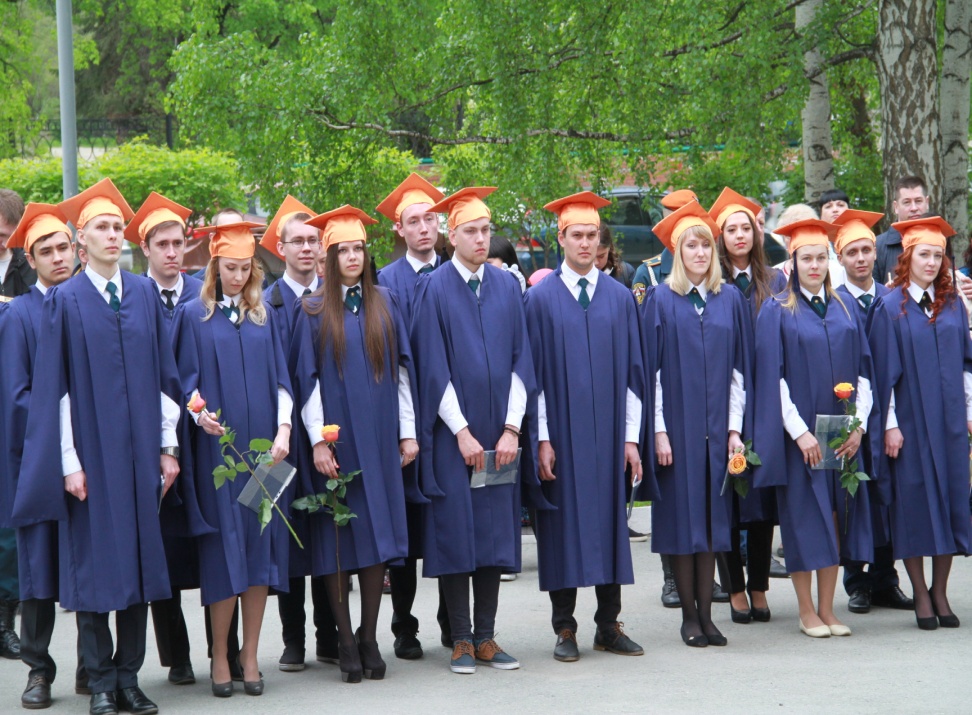 14
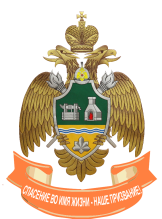 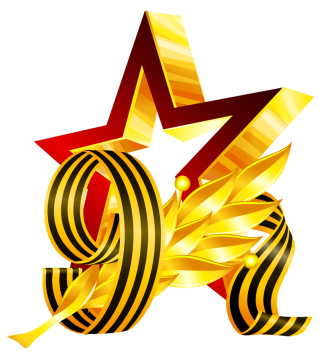 УЧАСТИЕ В ПАРАДЕ ВОЙСК
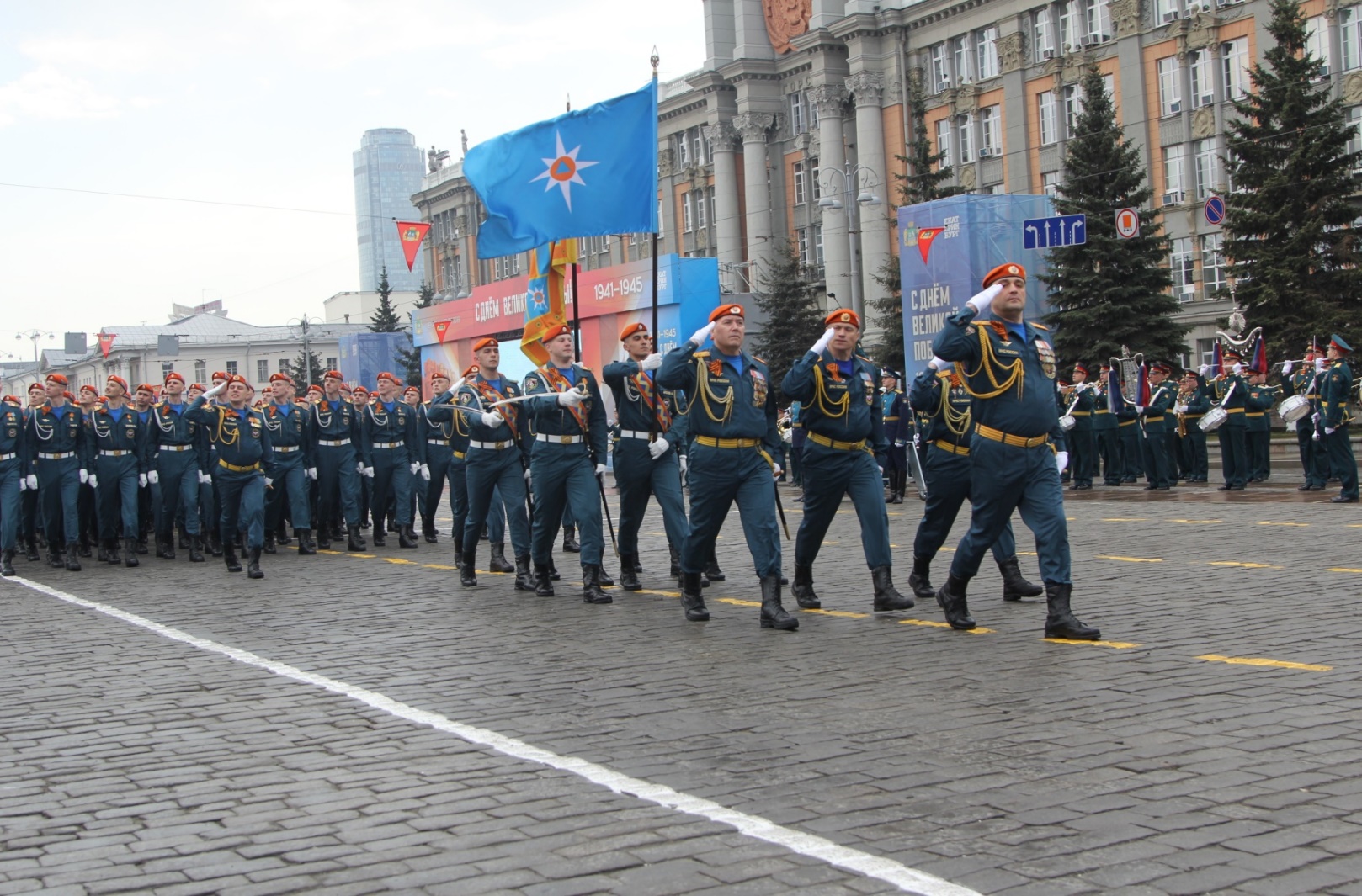 УРАЛЬСКИЙ ИНСТИТУТ ГПС МЧС РОССИИ 2023 | Мероприятия
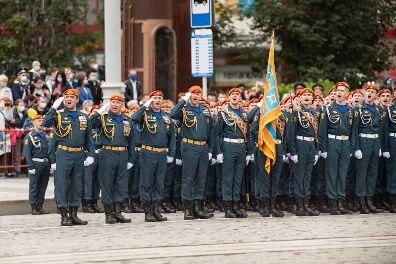 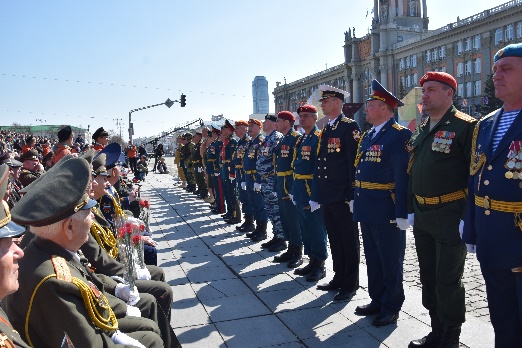 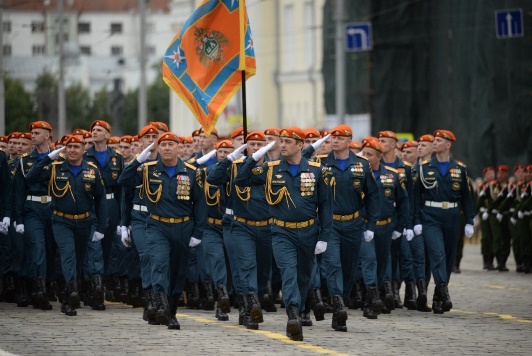 15
Общественные организации института
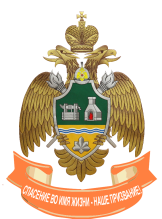 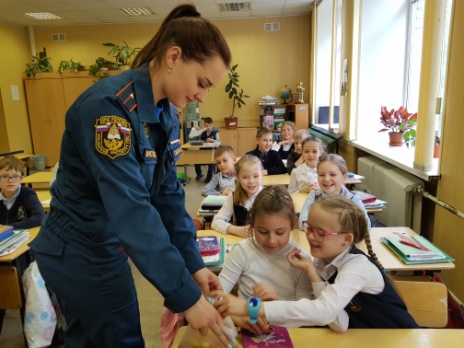 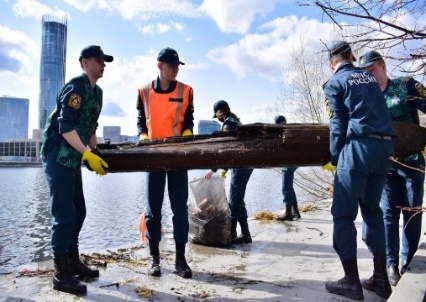 УРАЛЬСКИЙ ИНСТИТУТ ГПС МЧС РОССИИ 2023 | Деятельность
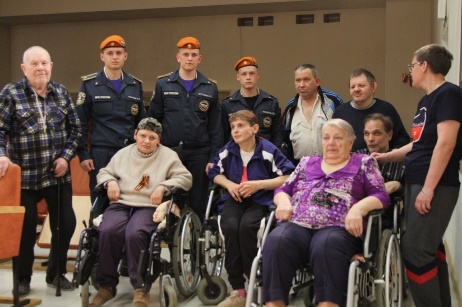 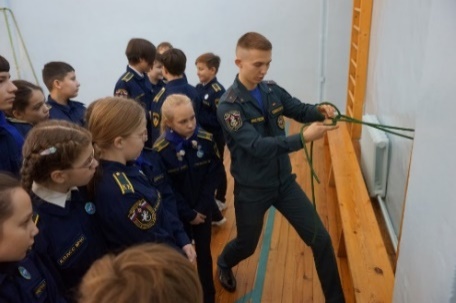 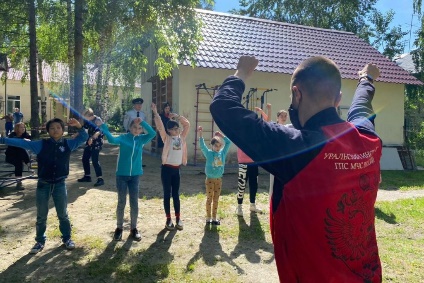 16
Взаимодействие с центрами социальной помощи семье и детям
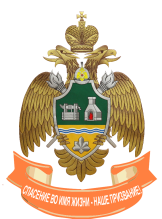 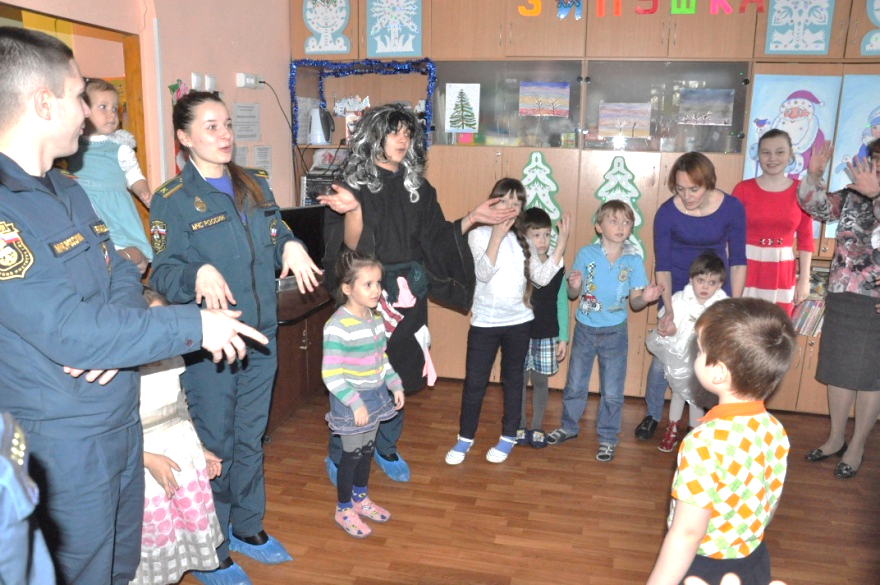 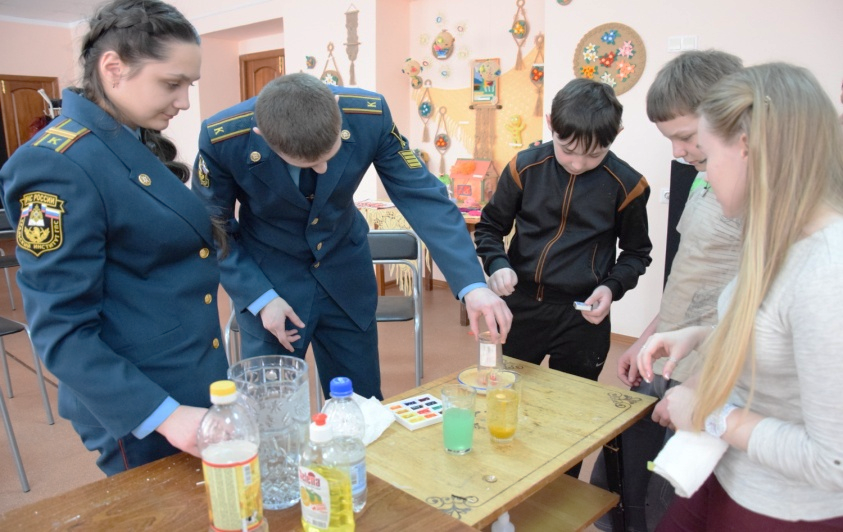 УРАЛЬСКИЙ ИНСТИТУТ ГПС МЧС РОССИИ 2023 | Деятельность
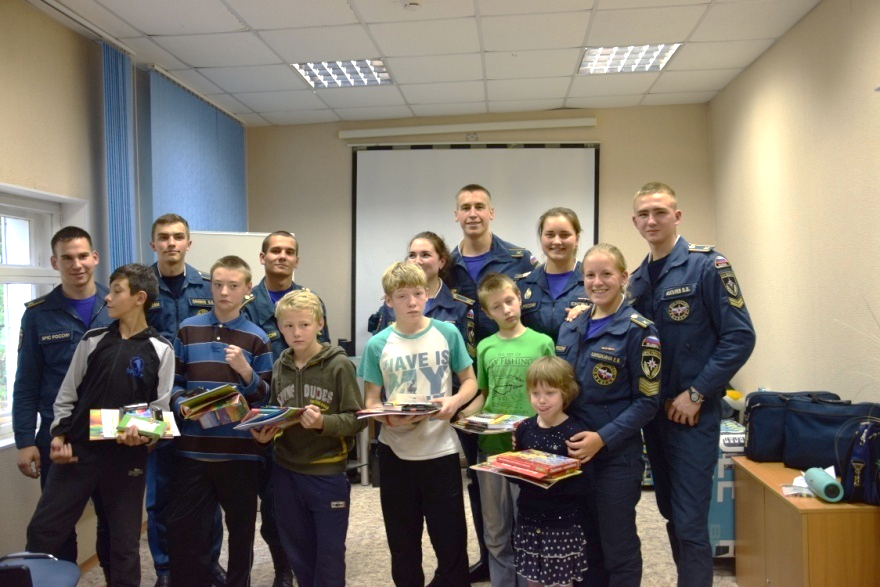 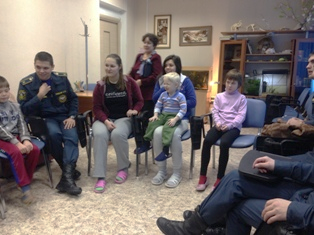 17
Художественная самодеятельность
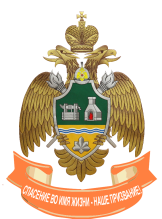 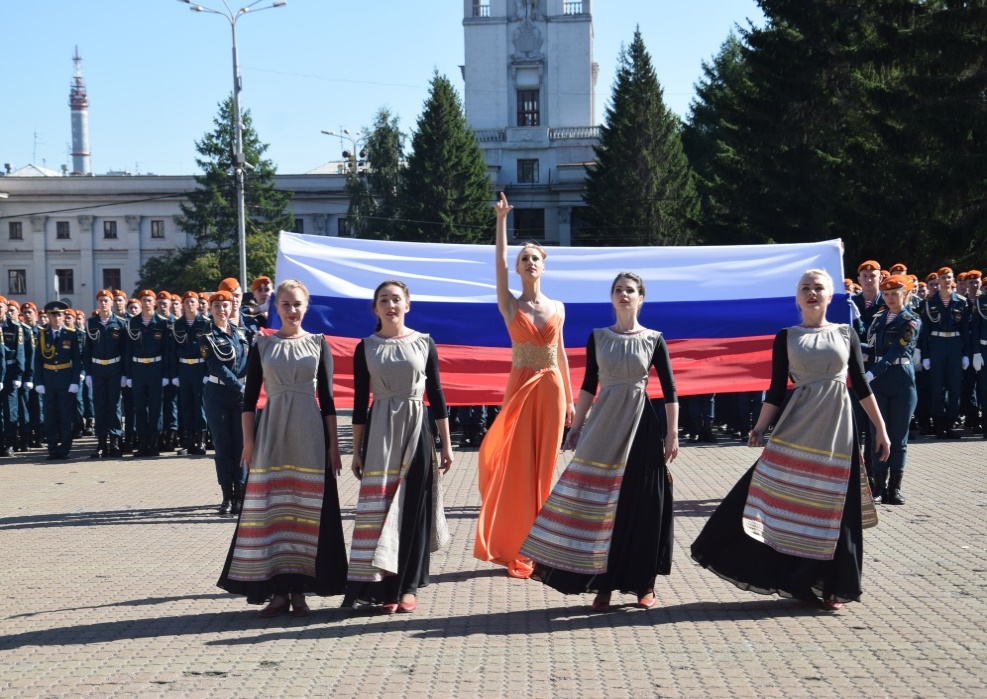 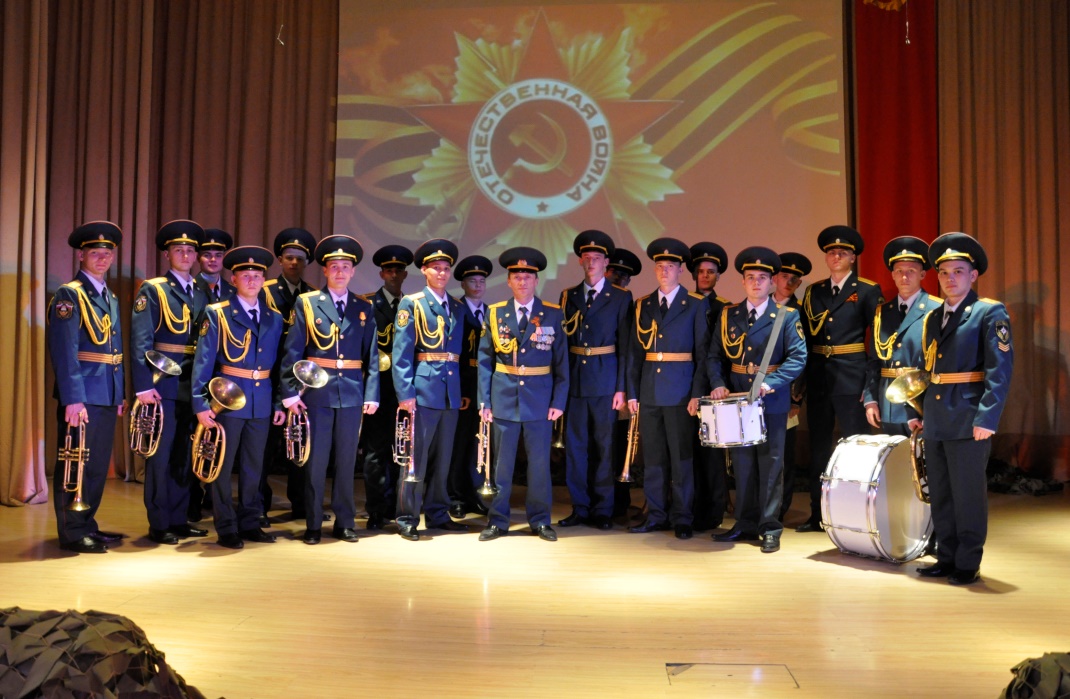 УРАЛЬСКИЙ ИНСТИТУТ ГПС МЧС РОССИИ 2023 | Деятельность
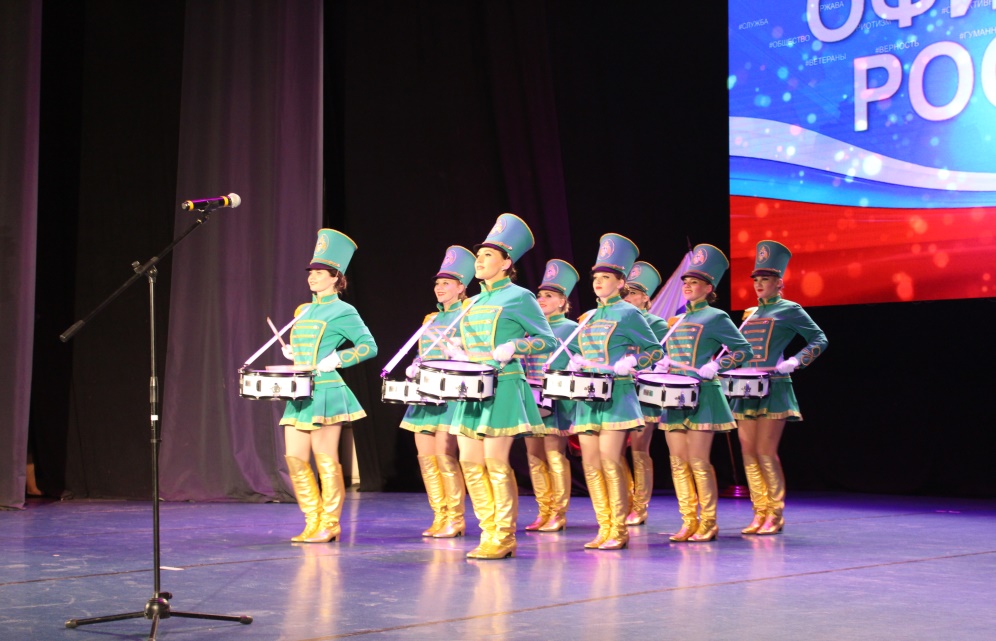 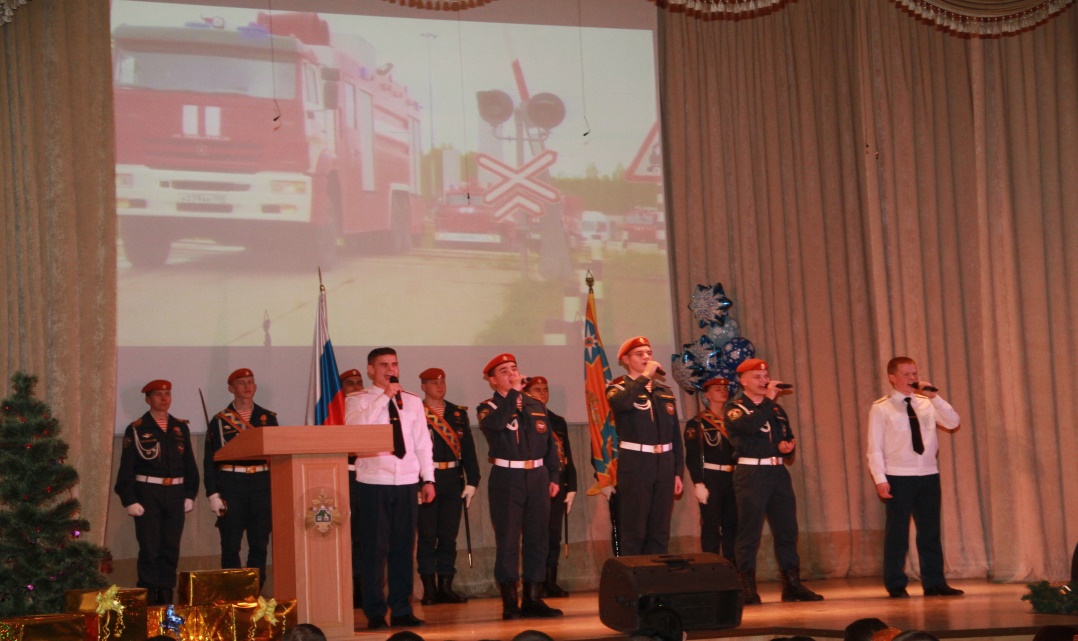 18
Музей
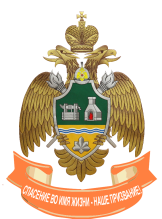 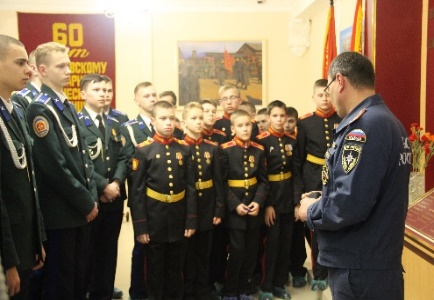 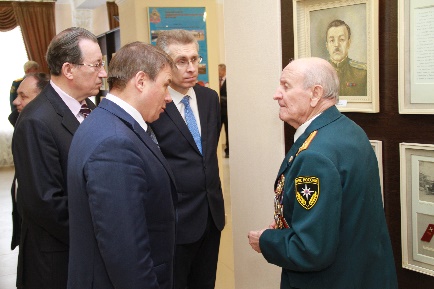 УРАЛЬСКИЙ ИНСТИТУТ ГПС МЧС РОССИИ 2023 | Деятельность
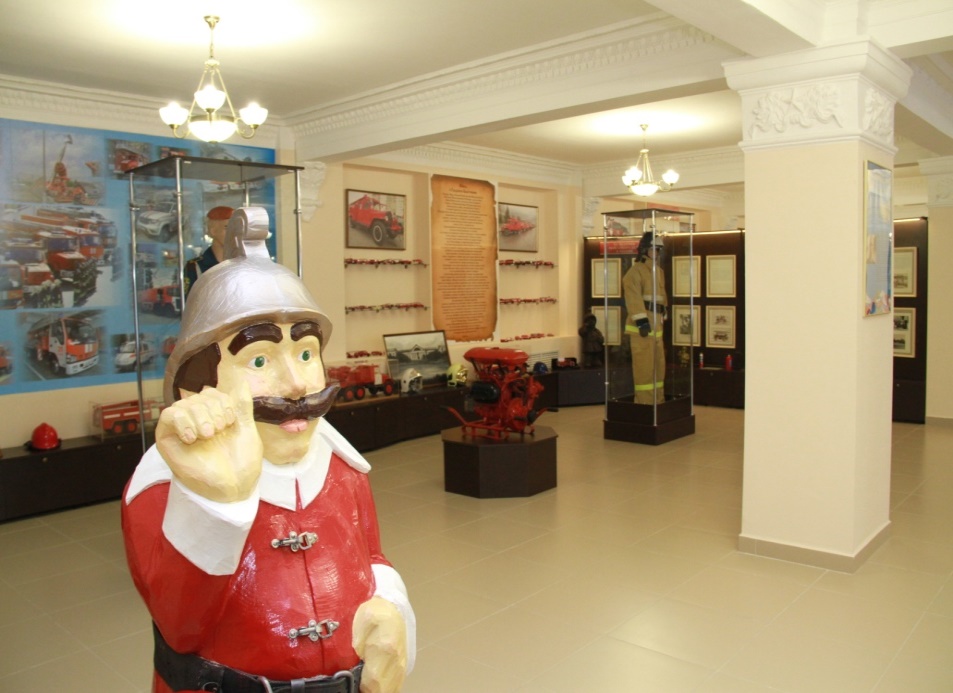 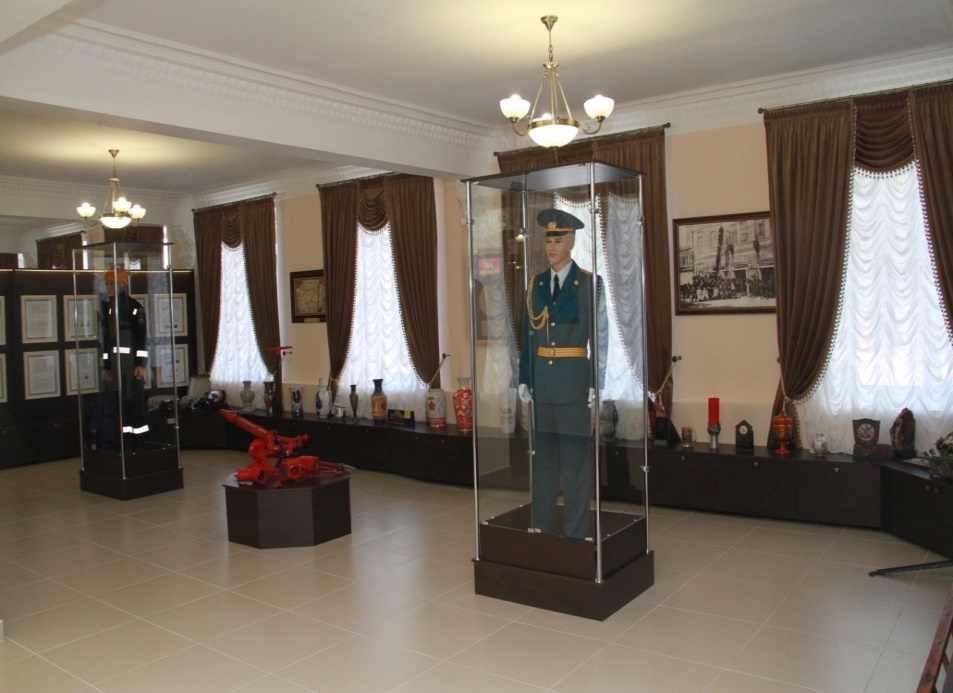 19
Спортивные секции
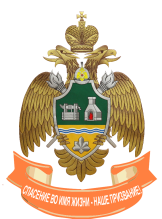 Пожарно- спасательный спорт
Гиревой спорт
Бокс
Самбо
Рукопашный бой 
Легкая атлетика
Армспорт 
Скалолазание
Плавание
Лыжные гонки
Хоккей
Футбол (мужчины, женщины)
Волейбол (мужчины, женщины)
Баскетбол (мужчины)
Секция парашютно-атлетического многоборья  
Секция черлидинга
УРАЛЬСКИЙ ИНСТИТУТ ГПС МЧС РОССИИ 2023 | Спорт
20
Спортивные соревнования
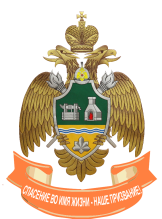 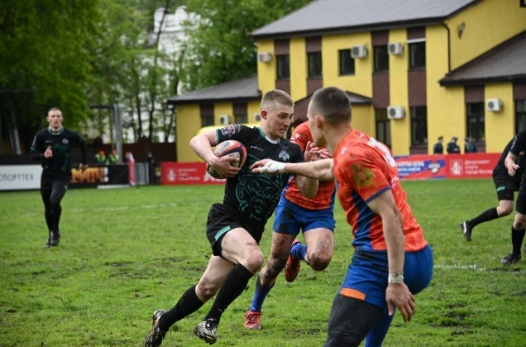 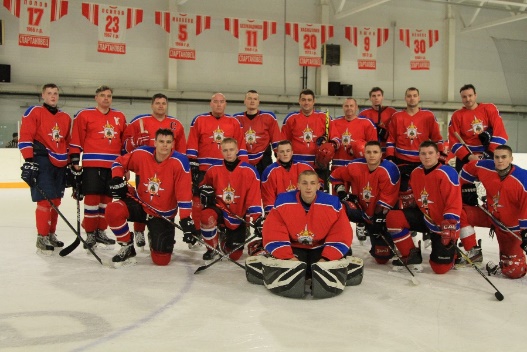 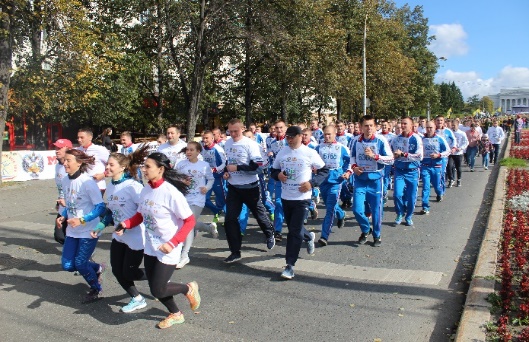 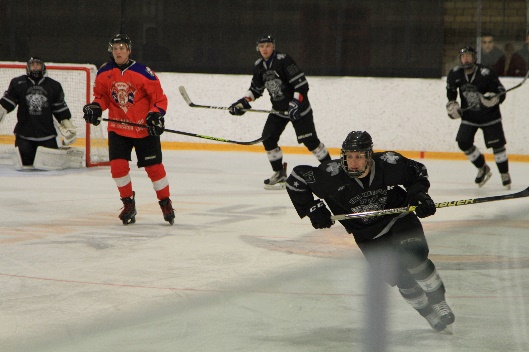 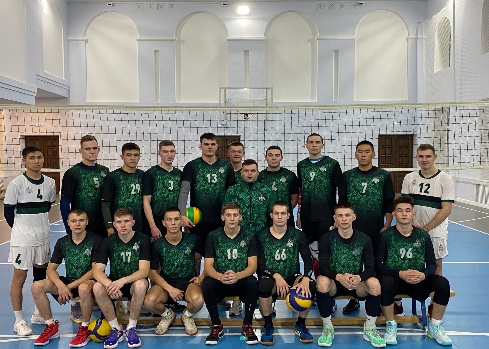 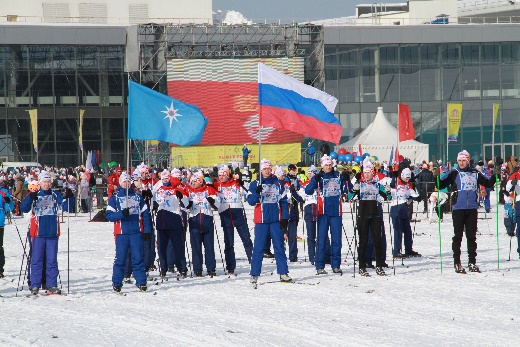 УРАЛЬСКИЙ ИНСТИТУТ ГПС МЧС РОССИИ 20223| Спорт
21
Пожарно-спасательный спорт
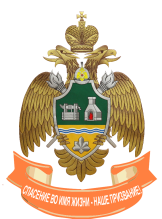 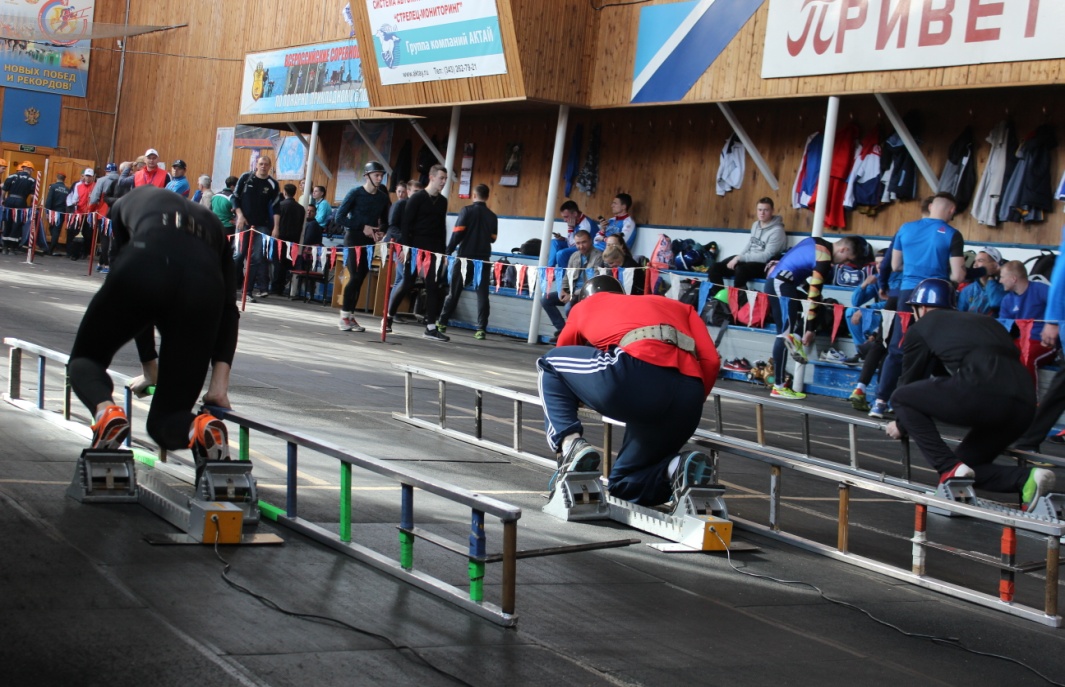 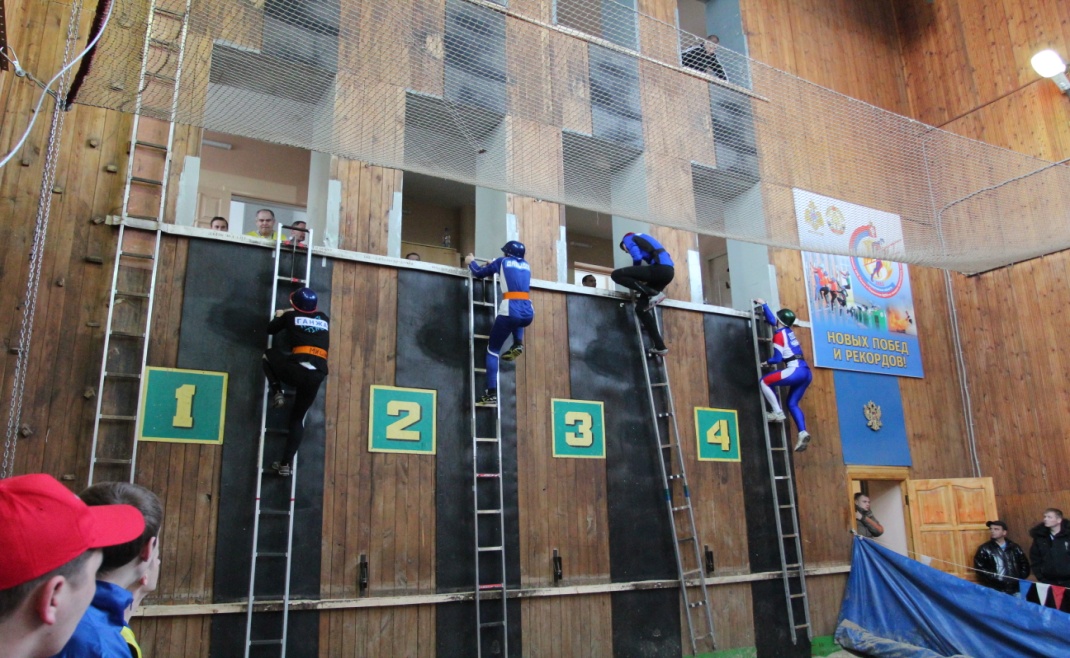 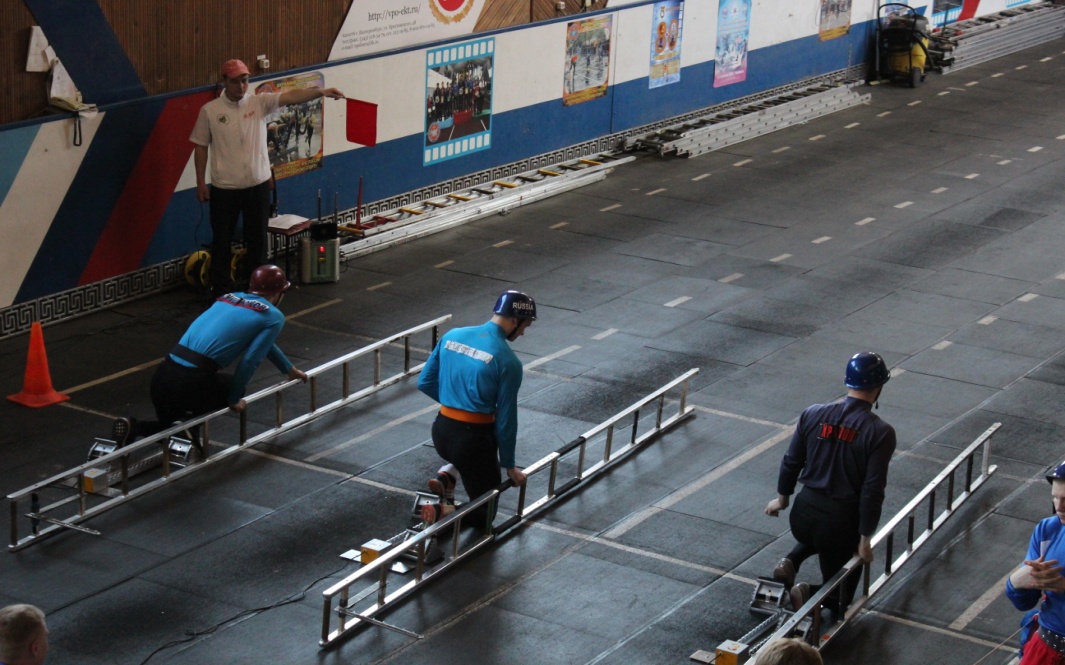 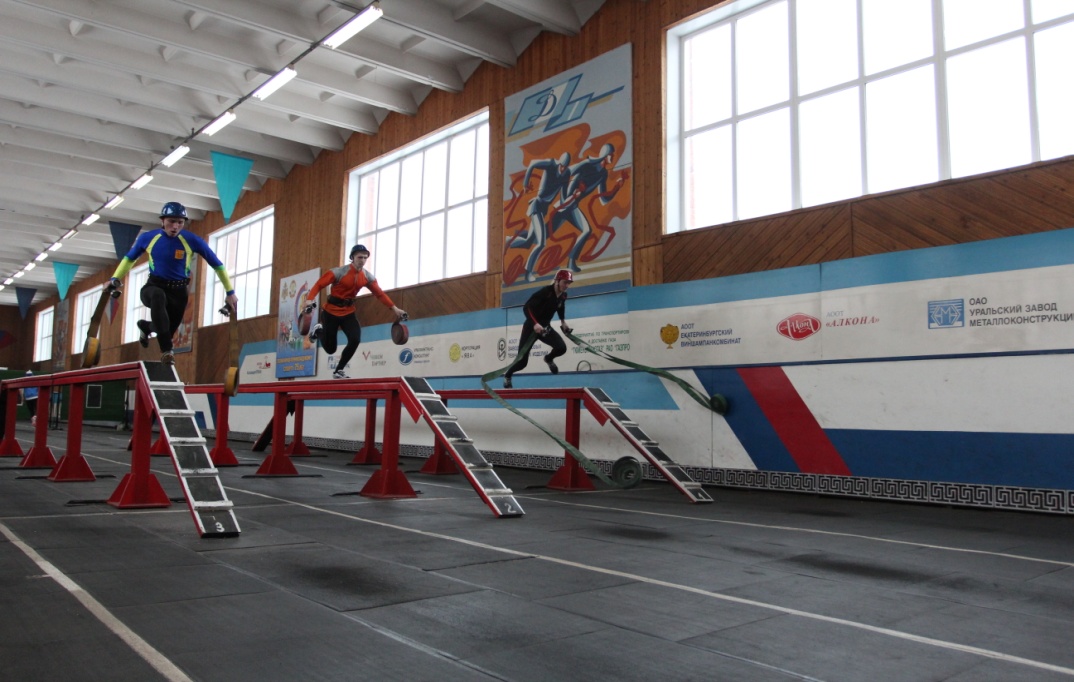 УРАЛЬСКИЙ ИНСТИТУТ ГПС МЧС РОССИИ 20223| Спорт
22
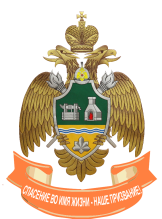 Обучающиеся института делятся на 2 категории: 

-  курсанты (обучаются очно на бюджетных местах)
-  студенты (обучаются платно)
УРАЛЬСКИЙ ИНСТИТУТ ГПС МЧС РОССИИ 2023 | Учебные корпуса
23
БЫТОВАЯ ИНФРАСТРУКТУРА
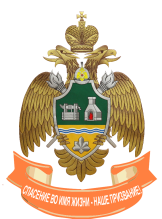 Обучающиеся проживают в здании 
10-этажного общежития блочного типа
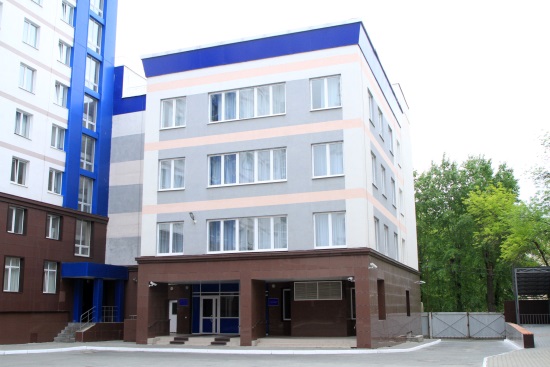 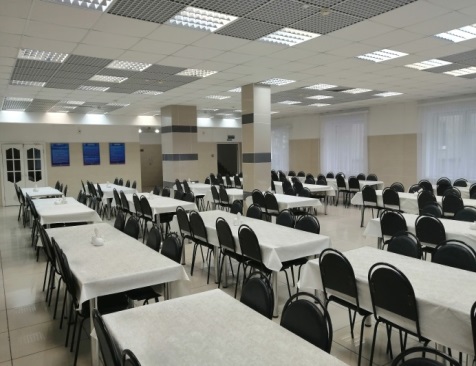 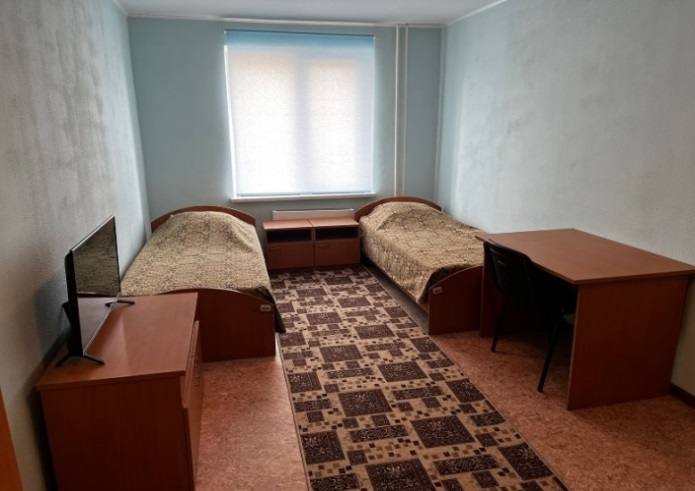 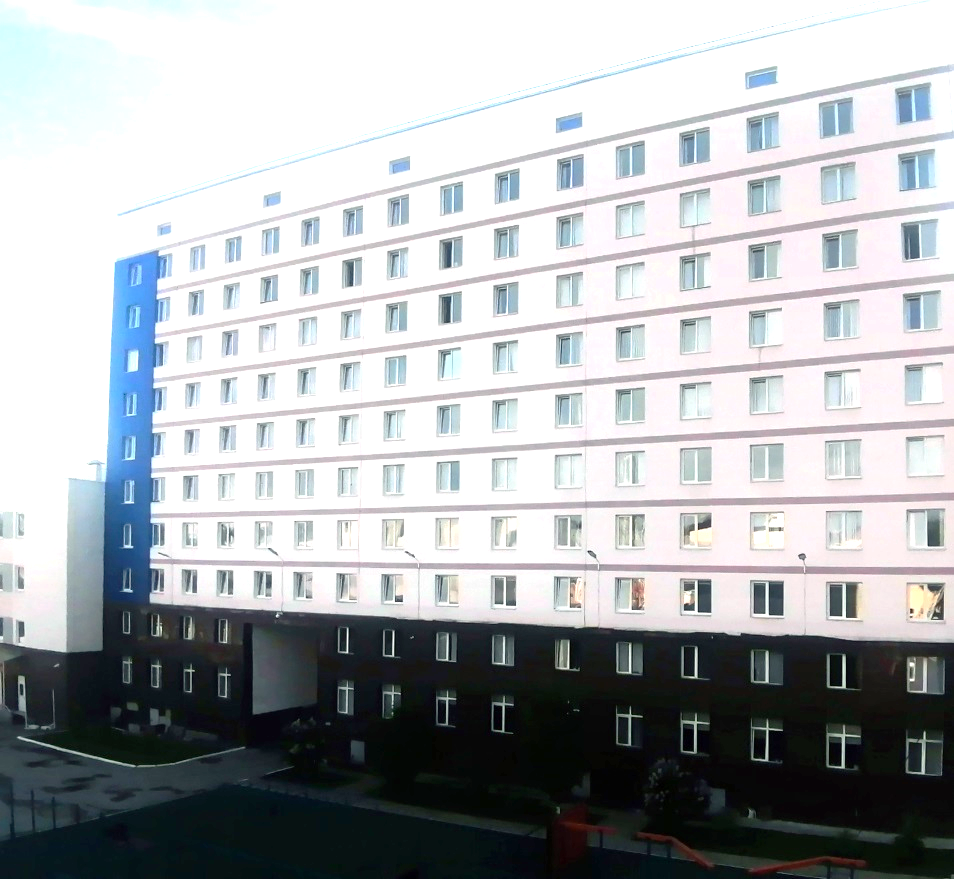 Питание курсантов организовано в просторных залах 4-х этажного отдельного здания столовой
МЕДИЦИНСКОЕ ОБЕСПЕЧЕНИЕ
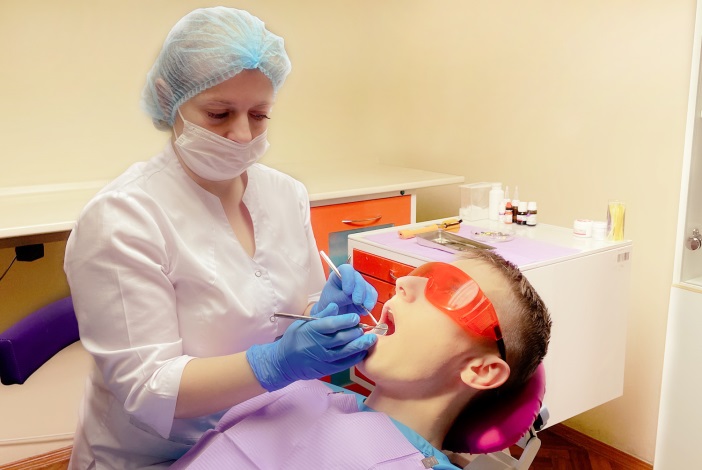 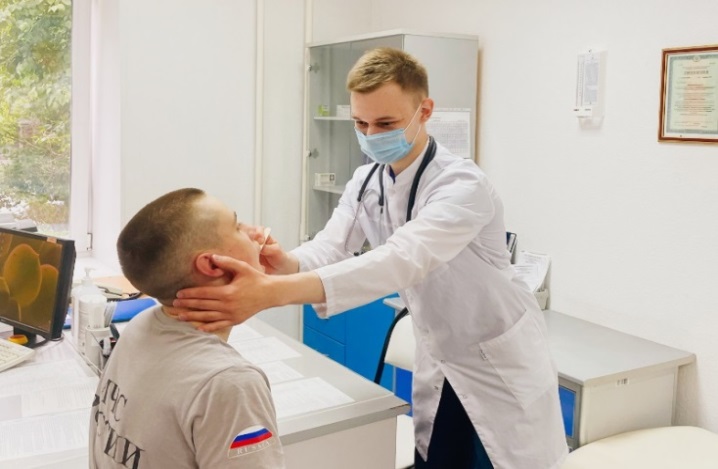 УРАЛЬСКИЙ ИНСТИТУТ ГПС МЧС РОССИИ 20223| Материально-техническая база
Врачи-специалисты медицинской части осуществляют неотложную помощь,  лечение, диспансерные осмотры, а также иммунопрофилактику
24
Денежные выплаты
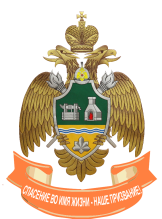 УРАЛЬСКИЙ ИНСТИТУТ ГПС МЧС РОССИИ 20223| НАБОР 2023
25
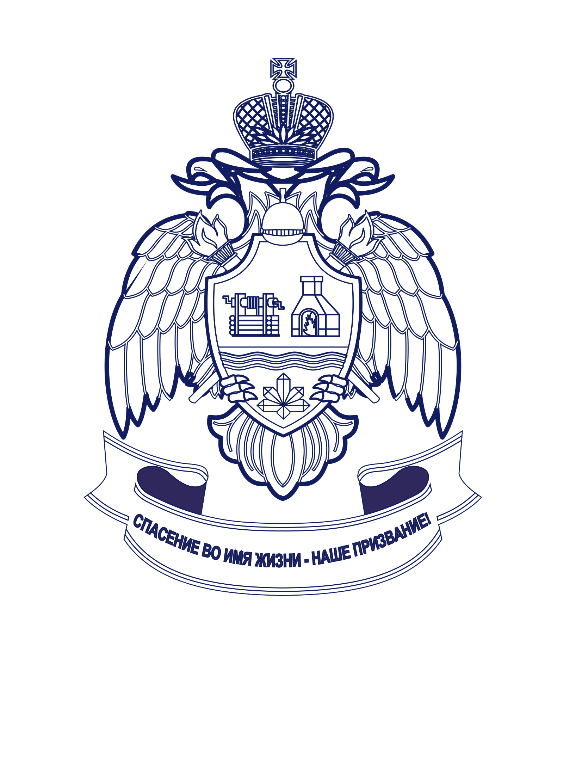 Правила приема в 2023 году
26
ПЛАНИРУЕМЫЙ НАБОР 2023
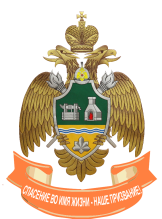 Высшее образование
УРАЛЬСКИЙ ИНСТИТУТ ГПС МЧС РОССИИ 20223| НАБОР 2023
27
ПЛАНИРУЕМЫЙ НАБОР 2023
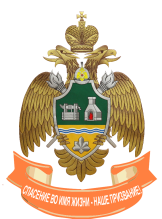 Среднее профессиональное образование
УРАЛЬСКИЙ ИНСТИТУТ ГПС МЧС РОССИИ 20223| НАБОР 2023
28
ВСТУПИТЕЛЬНЫЕ ИСПЫТАНИЯ
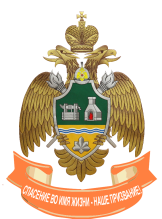 УРАЛЬСКИЙ ИНСТИТУТ ГПС МЧС РОССИИ 20223| ВСТУПИТЕЛЬНЫЕ ИСПЫТАНИЯ
29
*возможна сдача внутренних ВИ или предоставление результатов ЕГЭ
ВСТУПИТЕЛЬНЫЕ ИСПЫТАНИЯ
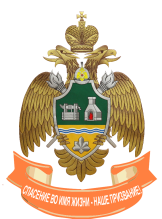 УРАЛЬСКИЙ ИНСТИТУТ ГПС МЧС РОССИИ 20223| ВСТУПИТЕЛЬНЫЕ ИСПЫТАНИЯ
30
*возможна сдача внутренних ВИ или предоставление результатов ЕГЭ
ВСТУПИТЕЛЬНЫЕ ИСПЫТАНИЯ
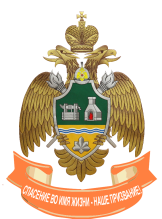 УРАЛЬСКИЙ ИНСТИТУТ ГПС МЧС РОССИИ 20223| ВСТУПИТЕЛЬНЫЕ ИСПЫТАНИЯ
31
*возможна сдача внутренних ВИ или предоставление результатов ЕГЭ
ВСТУПИТЕЛЬНЫЕ ИСПЫТАНИЯ
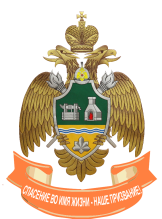 УРАЛЬСКИЙ ИНСТИТУТ ГПС МЧС РОССИИ 20223| ВСТУПИТЕЛЬНЫЕ ИСПЫТАНИЯ
32
ВСТУПИТЕЛЬНЫЕ ИСПЫТАНИЯ
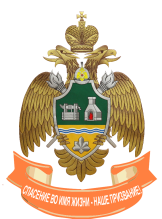 УРАЛЬСКИЙ ИНСТИТУТ ГПС МЧС РОССИИ 20223| ВСТУПИТЕЛЬНЫЕ ИСПЫТАНИЯ
33
СТОИМОСТЬ ОБУЧЕНИЯ
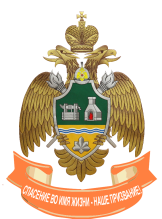 УРАЛЬСКИЙ ИНСТИТУТ ГПС МЧС РОССИИ 20223| ВСТУПИТЕЛЬНЫЕ ИСПЫТАНИЯ
34
ПОДАЧА ДОКУМЕНТОВ
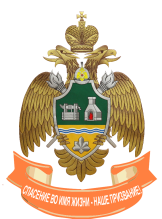 УРАЛЬСКИЙ ИНСТИТУТ ГПС МЧС РОССИИ 20223| ПОДАЧА ДОКУМЕНТОВ
35
СРОКИ ПРОВЕДЕНИЯ ВСТУПИТЕЛЬНЫХ ИСПЫТАНИЙ
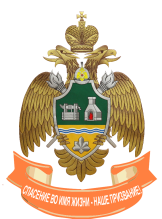 ВЫСШЕЕ ОБРАЗОВАНИЕ
УРАЛЬСКИЙ ИНСТИТУТ ГПС МЧС РОССИИ 20223| СРОКИ ПРОВЕДЕНИЯ
* Для бюджета только ОРИГИНАЛ
36
ИНДИВИДУАЛЬНЫЕ ДОСТИЖЕНИЯ
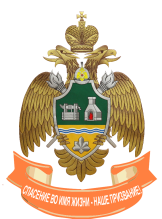 УРАЛЬСКИЙ ИНСТИТУТ ГПС МЧС РОССИИ 20223| ИНДИВИДУАЛЬНЫЕ ДОСТИЖЕНИЯ
37
ИНДИВИДУАЛЬНЫЕ ДОСТИЖЕНИЯ
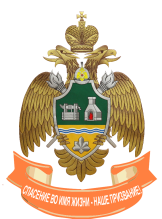 УРАЛЬСКИЙ ИНСТИТУТ ГПС МЧС РОССИИ 20223| ИНДИВИДУАЛЬНЫЕ ДОСТИЖЕНИЯ
38
ИНДИВИДУАЛЬНЫЕ ДОСТИЖЕНИЯ
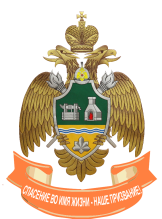 УРАЛЬСКИЙ ИНСТИТУТ ГПС МЧС РОССИИ 20223| ИНДИВИДУАЛЬНЫЕ ДОСТИЖЕНИЯ
39